Ich bin nach Polen gefahren
Past (perfect) with sein
SSC long and short [a] and [o]
Y7 German 
Term 1.2 - Week 3 - Lesson 19
Author name(s):  Rachel Hawkes / Inge Alferink / Ciarán Morris 
Artwork: Steve Clarke

Date updated: 21/7/21
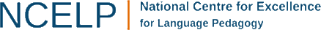 [Speaker Notes: Artwork by Steve Clarke. All additional pictures selected are available under a Creative Commons license, no attribution required.

Learning outcomes (lesson 1):Introduction to past (perfect) 1st person singular with sein, contrast with haben.
Introduction of SSC long and short [a] and [o]

Word frequency (1 is the most frequent word in German): 
8.1.2.3 (introduce) gegangen [66] gefahren [215]  fliegen [824] geflogen [824] Bahn [1415] Flugzeug [1776] Geschichte [262] Norden [1516] Onkel [1832] Osten [1208] Polen [2023] Süden [1771] Tante [1826] Schiff [1176] Westen [1010] polnisch [3237] 
8.1.1.7(revisit) lustig [1973] interessant [810] spannend [1810] wunderbar [1603] notwendig [742] unmöglich [1879] warum? [192] weil [88] denn [93]
7.3.2.6 (revisit) der Bahnhof [1953] der Fluss [1551] die Karte [1191] an [19] zwanzig [1030] dreißig [1456] dreizehn [3429] sechzehn [2859] siebzehn [3345] zweiundzwanzig [79/2/1032] einunddreißig [5/2/1458] 

The frequency rankings for words that occur in this PowerPoint which have been previously introduced in NCELP resources are given in the NCELP SOW and in the resources that first introduced and formally re-visited those words. 
For any other words that occur incidentally in this PowerPoint, frequency rankings will be provided in the notes field wherever possible.]
a
haben
Paar
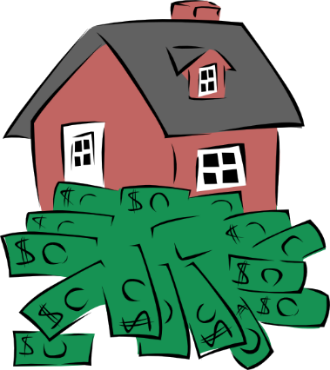 sagen
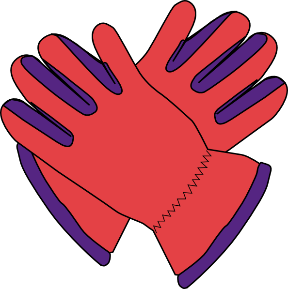 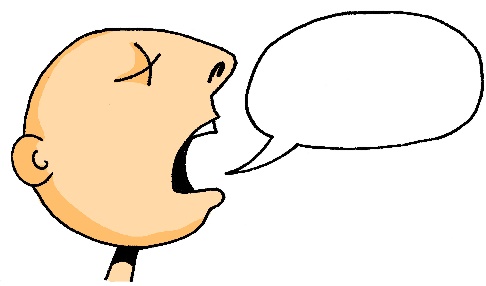 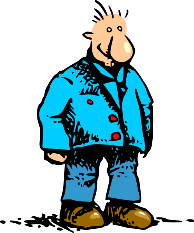 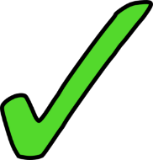 Tag
fahren
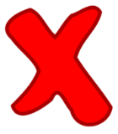 klar
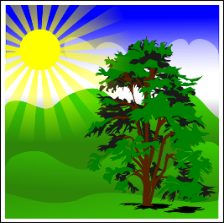 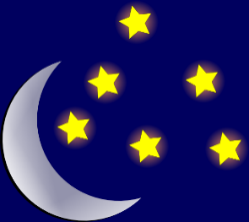 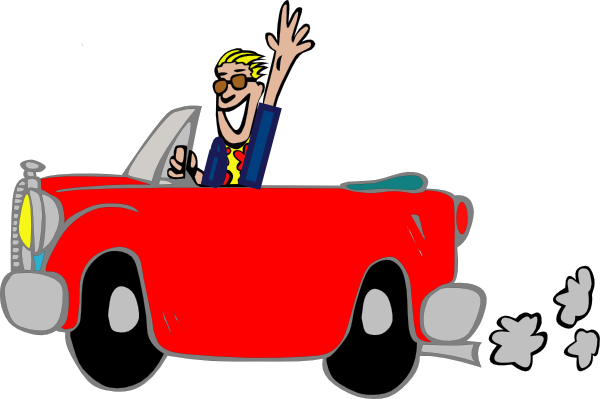 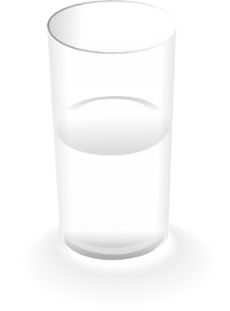 [Speaker Notes: Timing: 2 minutes

Aim: To introduce/consolidate SSC [a]

Procedure:
Introduce and elicit the pronunciation of the individual SSC [a] and then the source word again ‘sagen’ (with gesture, if using).
Then present and elicit the pronunciation of the five cluster words. 

The cluster words have been chosen for their high-frequency, from a range of word classes, with the SSC (where possible) positioned within a variety of syllables within the words (e.g. initial, 2nd, final etc.). Additionally, we have tried to use words that build cumulatively on previously taught SSCs (see the Phonics Teaching Sequence document) and do not include new SSCs. Where new SSCs are used, they are often consonants which have a similar symbol-sound correspondence in English.
Word frequency (1 is the most frequent word in German): sagen [46]; Paar [284] haben [7]; fahren [169]; klar [255]; Tag [108].
Source:  Jones, R.L. & Tschirner, E. (2006). A frequency dictionary of German: core vocabulary for learners. Routledge]
a
lang
Mann
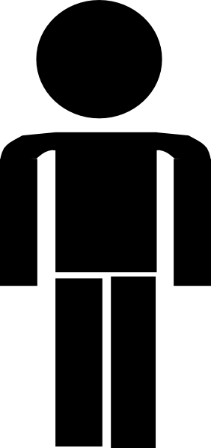 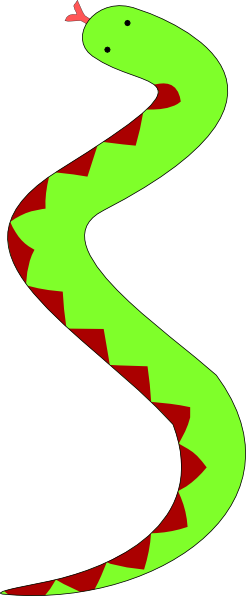 kalt
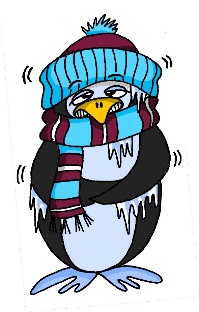 6 Meter
Klasse
danke
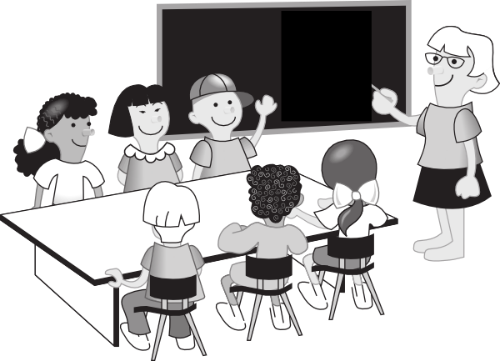 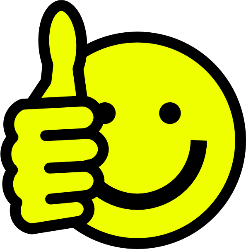 Gast
[guest]
[Speaker Notes: Timing: 2 minutes

Aim: To introduce/consolidate SSC [a]

Procedure:
Introduce and elicit the pronunciation of the individual SSC [a] and then the source word again ‘kalt’ (with gesture, if using).
Then present and elicit the pronunciation of the five cluster words. 

The cluster words have been chosen for their high-frequency, from a range of word classes, with the SSC (where possible) positioned within a variety of syllables within the words (e.g. initial, 2nd, final etc.). Additionally, we have tried to use words that build cumulatively on previously taught SSCs (see the Phonics Teaching Sequence document) and do not include new SSCs. Where new SSCs are used, they are often consonants which have a similar symbol-sound correspondence in English.
Word frequency (1 is the most frequent word in German): kalt [875]; lang [95] Mann [131]; Klasse [619]; Gast [675]; danke [778].Source:  Jones, R.L. & Tschirner, E. (2006). A frequency dictionary of German: core vocabulary for learners. Routledge]
o
wohnen
Montag
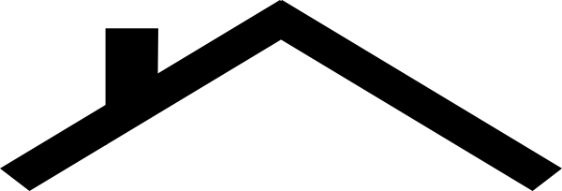 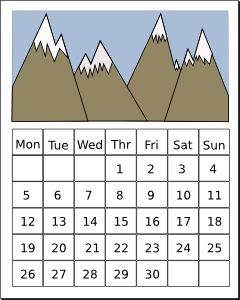 wo?
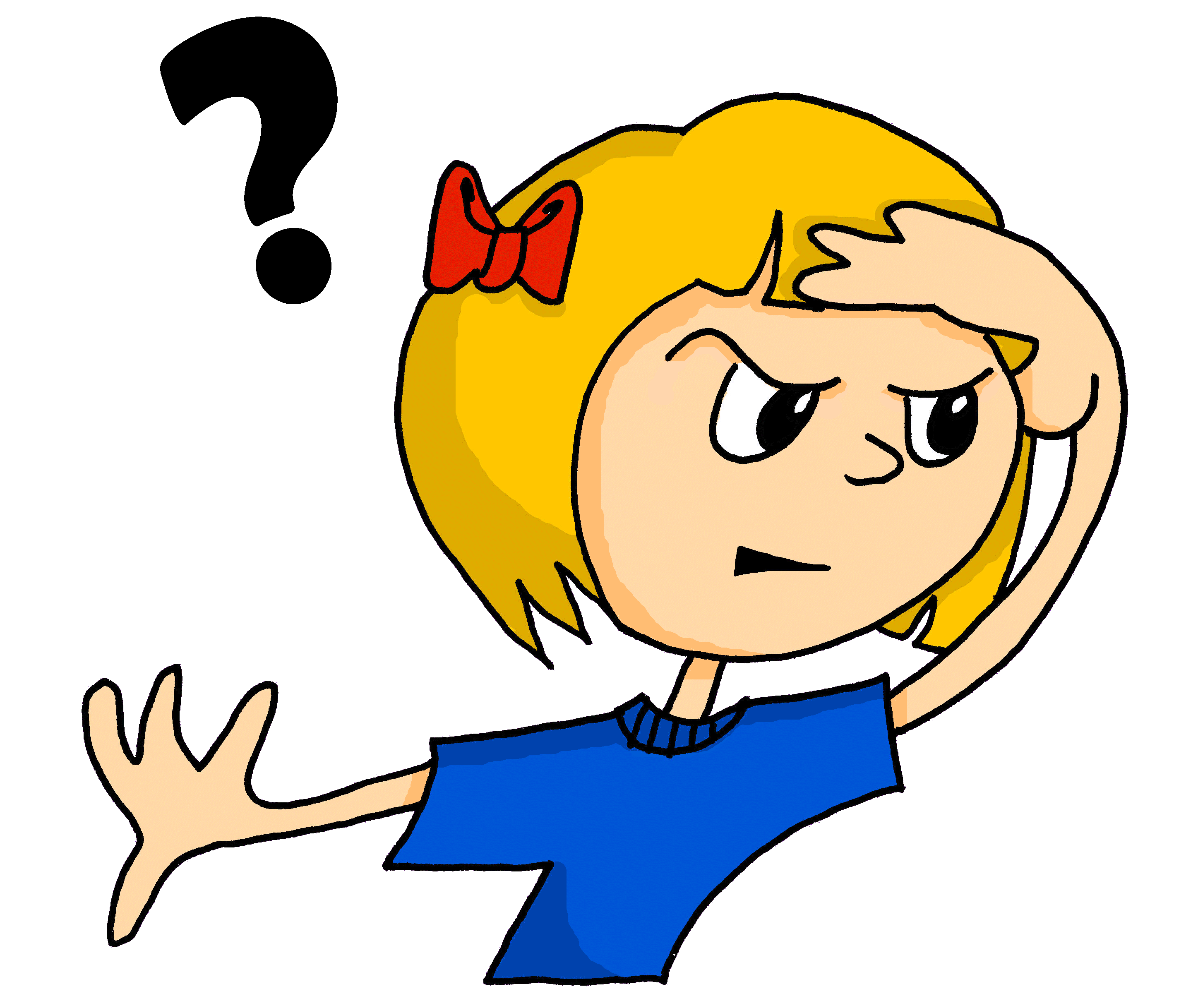 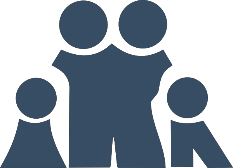 holen
ohne
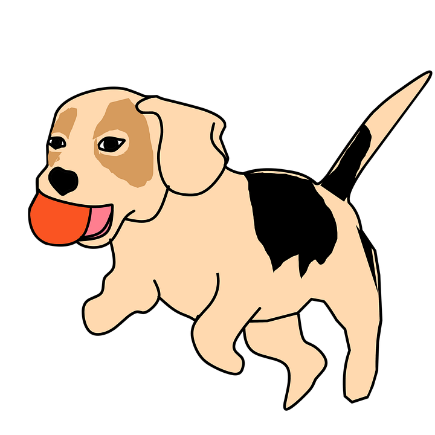 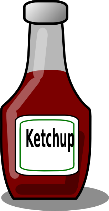 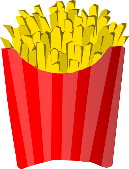 Million
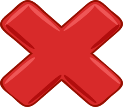 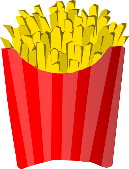 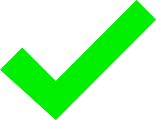 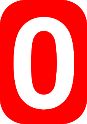 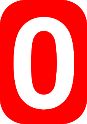 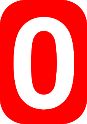 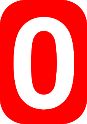 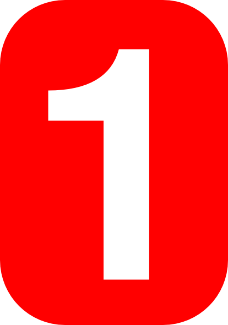 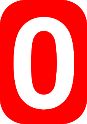 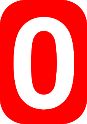 [Speaker Notes: Timing: 2 minutes

Aim: To introduce/consolidate SSC [o]

Procedure:
Introduce and elicit the pronunciation of the individual SSC [o] and then the source word again ‘wo’ (with gesture, if using).
Then present and elicit the pronunciation of the five cluster words. 

The cluster words have been chosen for their high-frequency, from a range of word classes, with the SSC (where possible) positioned within a variety of syllables within the words (e.g. initial, 2nd, final etc.). Additionally, we have tried to use words that build cumulatively on previously taught SSCs (see the Phonics Teaching Sequence document) and do not include new SSCs. Where new SSCs are used, they are often consonants which have a similar symbol-sound correspondence in English.
Word frequency (1 is the most frequent word in German): wo? [94]; wohnen [380] Montag [794]; ohne [119]; Million [206]; holen [640].Source:  Jones, R.L. & Tschirner, E. (2006). A frequency dictionary of German: core vocabulary for learners. Routledge]
o
wollen
Woche
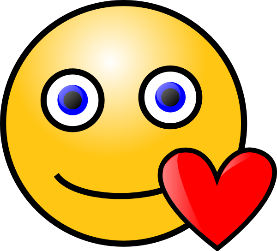 Kopf
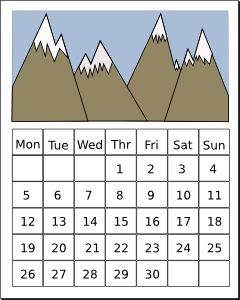 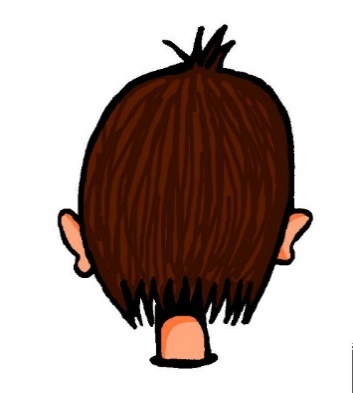 offen
kommen
[to come]
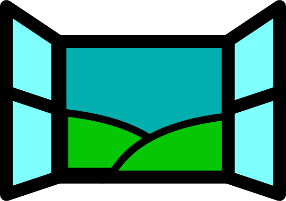 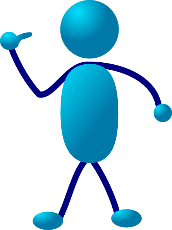 noch
[still]
[Speaker Notes: Timing: 2 minutes

Aim: To introduce/consolidate SSC [o]

Procedure:
Introduce and elicit the pronunciation of the individual SSC [o] and then the source word again ‘Kopf’ (with gesture, if using).
Then present and elicit the pronunciation of the five cluster words. 

The cluster words have been chosen for their high-frequency, from a range of word classes, with the SSC (where possible) positioned within a variety of syllables within the words (e.g. initial, 2nd, final etc.). Additionally, we have tried to use words that build cumulatively on previously taught SSCs (see the Phonics Teaching Sequence document) and do not include new SSCs. Where new SSCs are used, they are often consonants which have a similar symbol-sound correspondence in English.
Word frequency (1 is the most frequent word in German): Kopf [279]; wollen [65] Woche [209]; offen [382]; noch [37]; kommen [61].Source:  Jones, R.L. & Tschirner, E. (2006). A frequency dictionary of German: core vocabulary for learners. Routledge]
hören
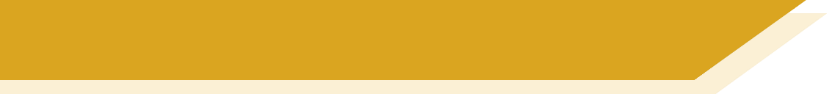 Phonetik
As you know, German vowels can be long or short.
Vowels followed by more than one consonant are short.
Other vowels are long.
sagen
kalt
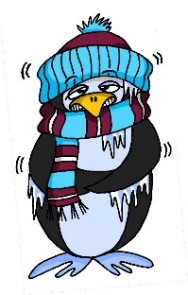 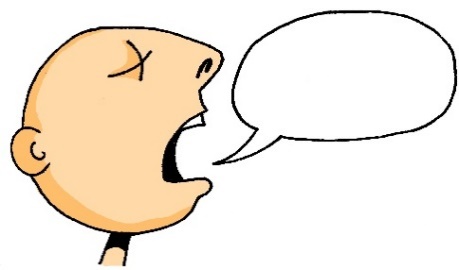 a
a
o
o
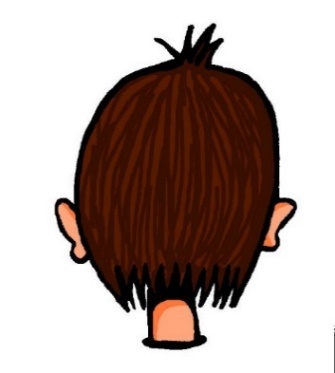 wo?
Kopf
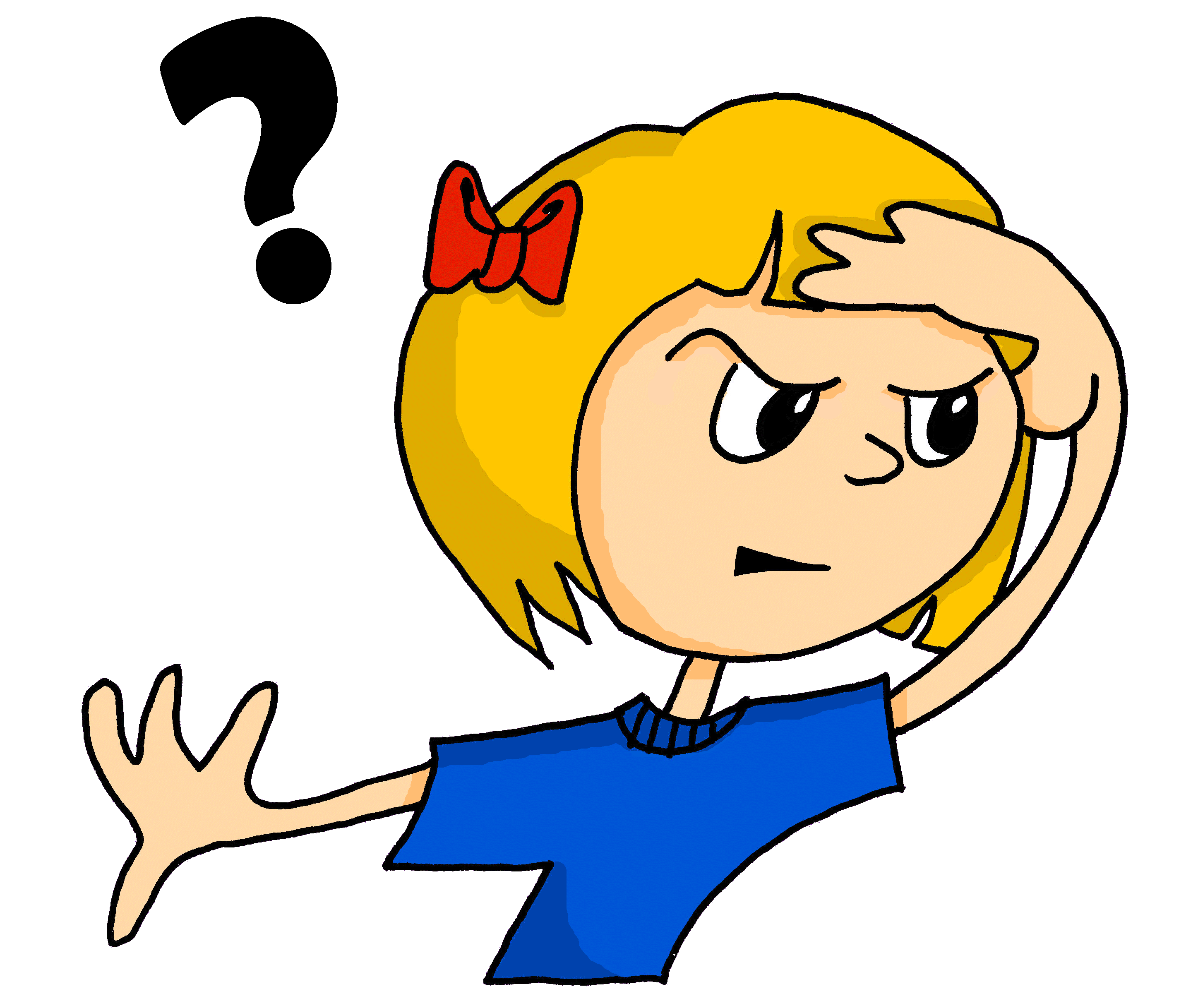 [Speaker Notes: Timing: 30 secondsAim: To bring the four source words together in summary before the transcription task on the next slide.Procedure:]
hören / schreiben
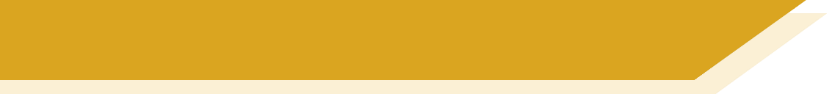 Phonetik
Hör zu. Schreib das Wort.
1
[a] sagen
[a] kalt
Bahnhof
spannend
2
3
gefahren
Tante
4
[o] Kopf
[o] wo?
5
Osten
geflogen
6
Polen
polnisch
7
8
[Speaker Notes: Timing: 4 minutesAim: To practise SSC long and short [a] and [o] with vocabulary that is part of this week’s and revisited vocabulary sets. The task is thus also a vocabulary practice task.Procedure:1. Draw a 2 x 2 and write the source words.2. Click to listen and write each word into the correct square.3. Click to hear and see and word again.NB: Words will appear on clicks, so take care that the mouse is on action button when you click for audio (or the answers will appear too soon).Word frequency (1 is the most frequent word in German): Osten [1208] der Bahnhof [1953] polnisch [3237] geflogen [824] gefahren [215] spannend [1810] Polen [2023] Tante [1826] Source:  Jones, R.L. & Tschirner, E. (2006). A frequency dictionary of German: core vocabulary for learners. Routledge

Transcript:1. Osten (short [o]2. Bahnhof (long [a])3. polnisch (short [o])4. geflogen (long [o])5. gefahren (long [a])6. spannend (short [a])7. Polen (long [o])8. Tante (short [a])]
lesen
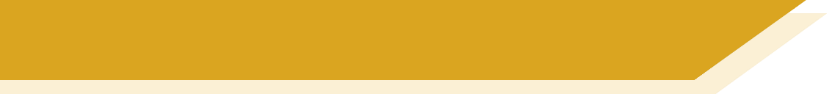 Vokabeln
Welches Wort passt in die Reihe?  Schreib das Wort.
___?___
___?___
___?___
____?____
___?___
___?___
Orte
Transport
Adjektive
Familie
Präpositionen
Wie heißt die Kategorie?
In der Stadt
Was ist die Ausnahme? Warum?
[Speaker Notes: Timing: 5 minutesAim:  To practise vocabulary and to strengthen word associations.Procedure:1. For each set say which of the words in the right hand column would best fit it.
2. Click to check answers.
3. Then say for each set what the category or common semantic theme is.
4. Finally, say which word in the set could be considered the odd one out and why.

Additional questions:
Wie heißt die Kategorie? - (Familie, in der Stadt, Transport, Präpositionen, Adjektive, Orte)
Was ist die Ausnahme? - (within the categories there is a word – sometimes more than one – that could be considered an exception)

Here are some potential answers, but others are possible. Ask students to motivate their choice.1. Onkel – only male member2. Schiff – transport on water, or Flugzeug – only one in the air3. Polen – only country4. Unmöglich – only negative adjective5. Fluss – only one that’s not man-made or natural6. Mit – only one that can’t mean ‘to’Word frequency (1 is the most frequent word in German): Bahn [1415] Flugzeug [1776] Norden [1516] Onkel [1832] Osten [1208] Polen [2023] Süden [1771] Tante [1826] Schiff [1176] Westen [1010]
lustig [1973] interessant [810] spannend [1810] unmöglich [1879] 
Source:  Jones, R.L. & Tschirner, E. (2006). A frequency dictionary of German: core vocabulary for learners. Routledge]
Grammatik
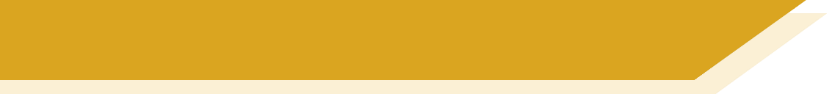 das Perfekt mit sein
To talk about what you did, you often use the present tense of ‘haben’and a past participle:
besucht.
Ich
habe
Schottland
I
have
Scotland.
visited
Scotland.
I
visited
With certain verbs, mostly verbs of movement to a destination you use the present tense of ‘sein’ and a past participle:
Remember that our word for ‘to’ is nach for countries.
nach Schottland
gefahren.
Ich
bin
I
have
to Scotland.
travelled
to Scotland.
I
travelled
[Speaker Notes: Timing: 3 minutesAim: Explain and exemplify the use of sein in the perfect tense.Procedure:1. Cycle through the explanation and examples using the animated sequence.]
lesen
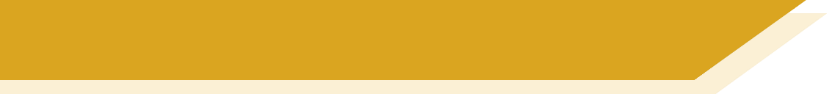 Was hast du im Sommer gemacht?
Remember: nach is ‘to’ for countries, zu is ‘to’ for places with articles. 
Exception: use in for feminine countries with an article: in die Türkei, in die Schweiz.
Was sagen sie?  Schreib ‘habe’ oder ‘bin’.
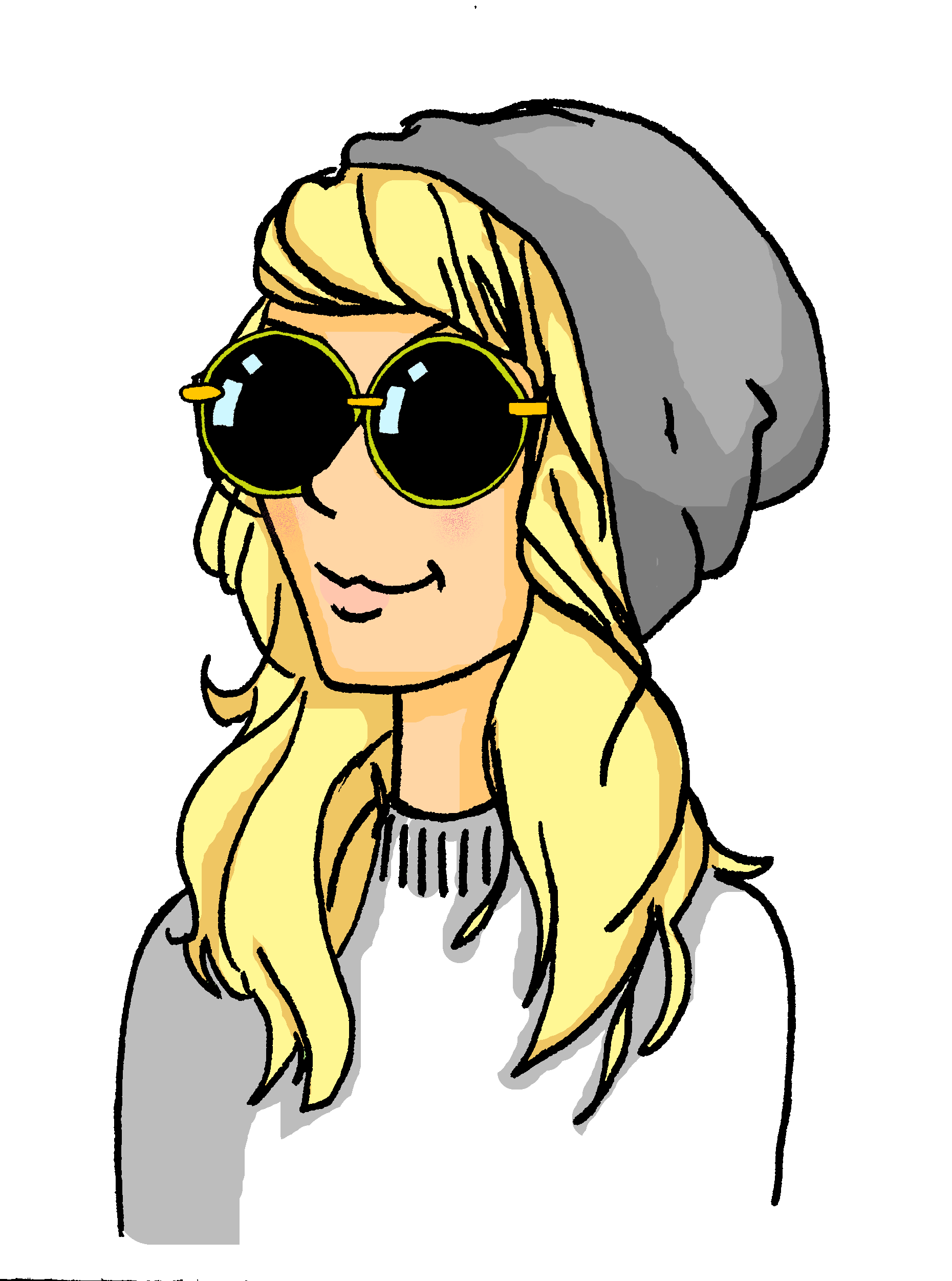 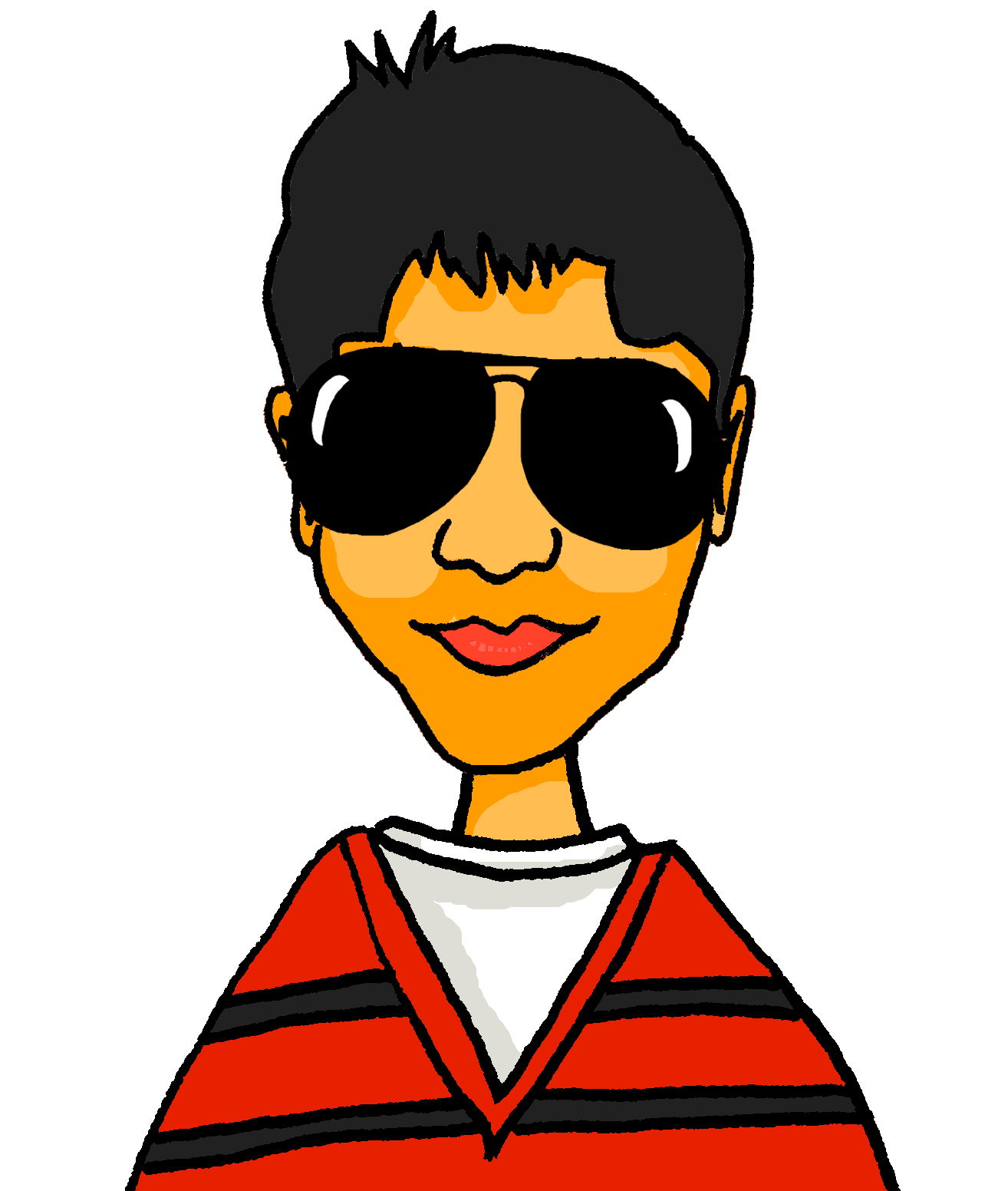 1. Ich habe Spanien besucht.
____
2. Ich   bin  in die Schweiz gefahren.
____
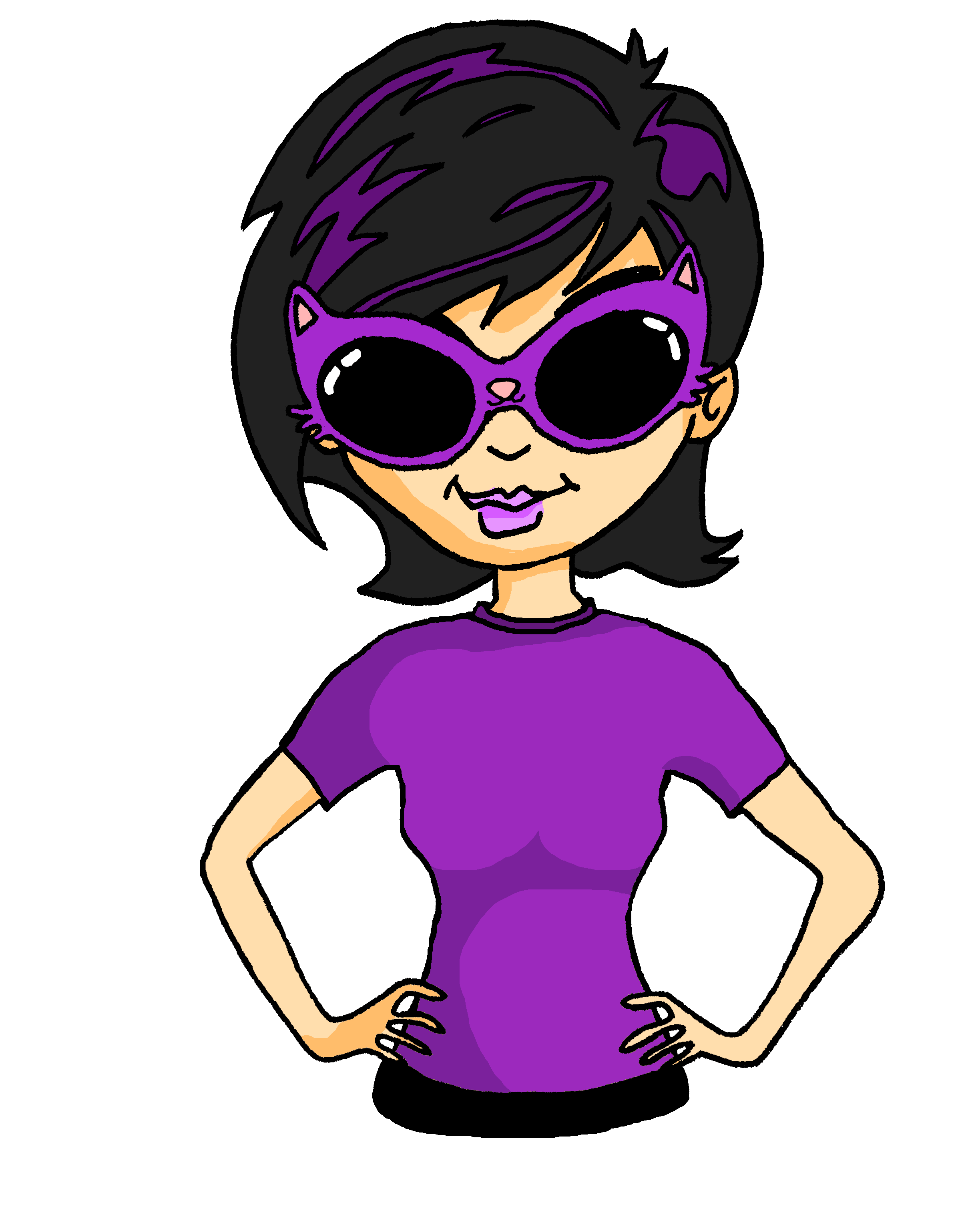 3. Ich   bin   nach Polen gefahren.
____
5. Ich habe Schottland besucht!
____
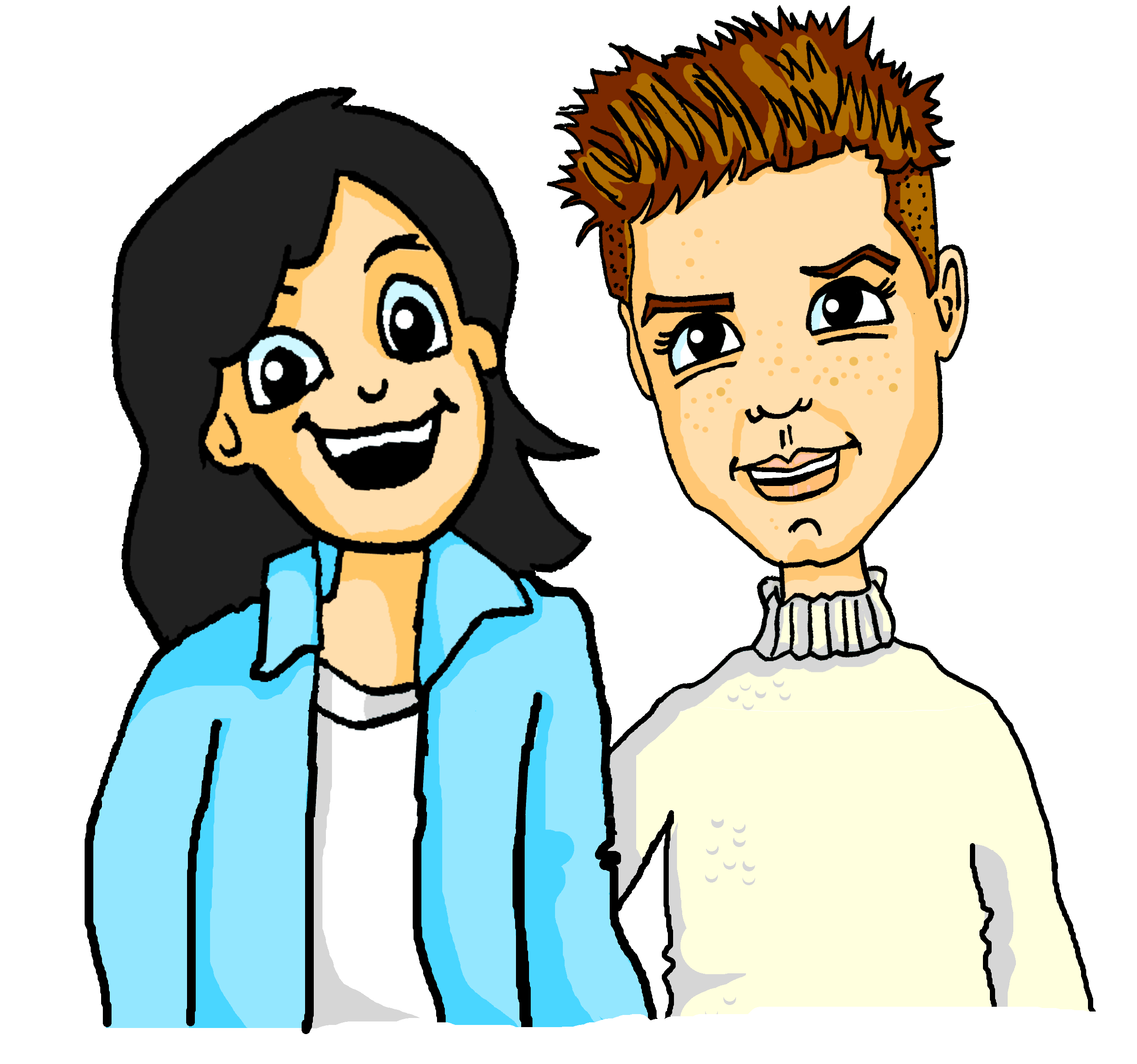 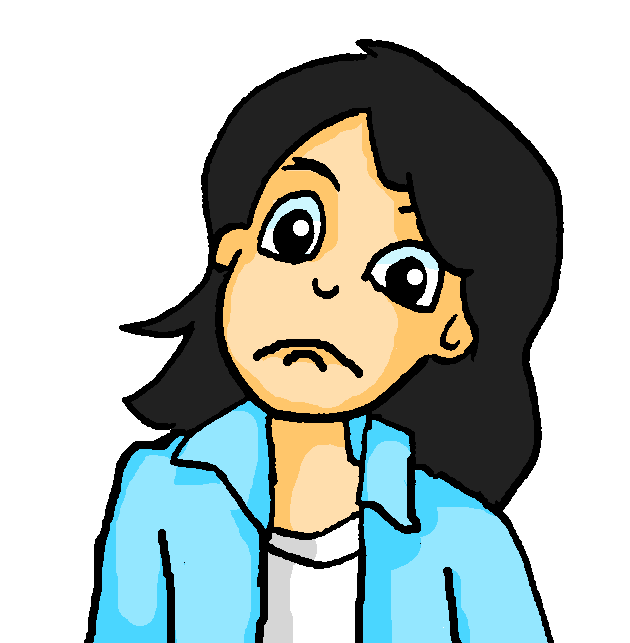 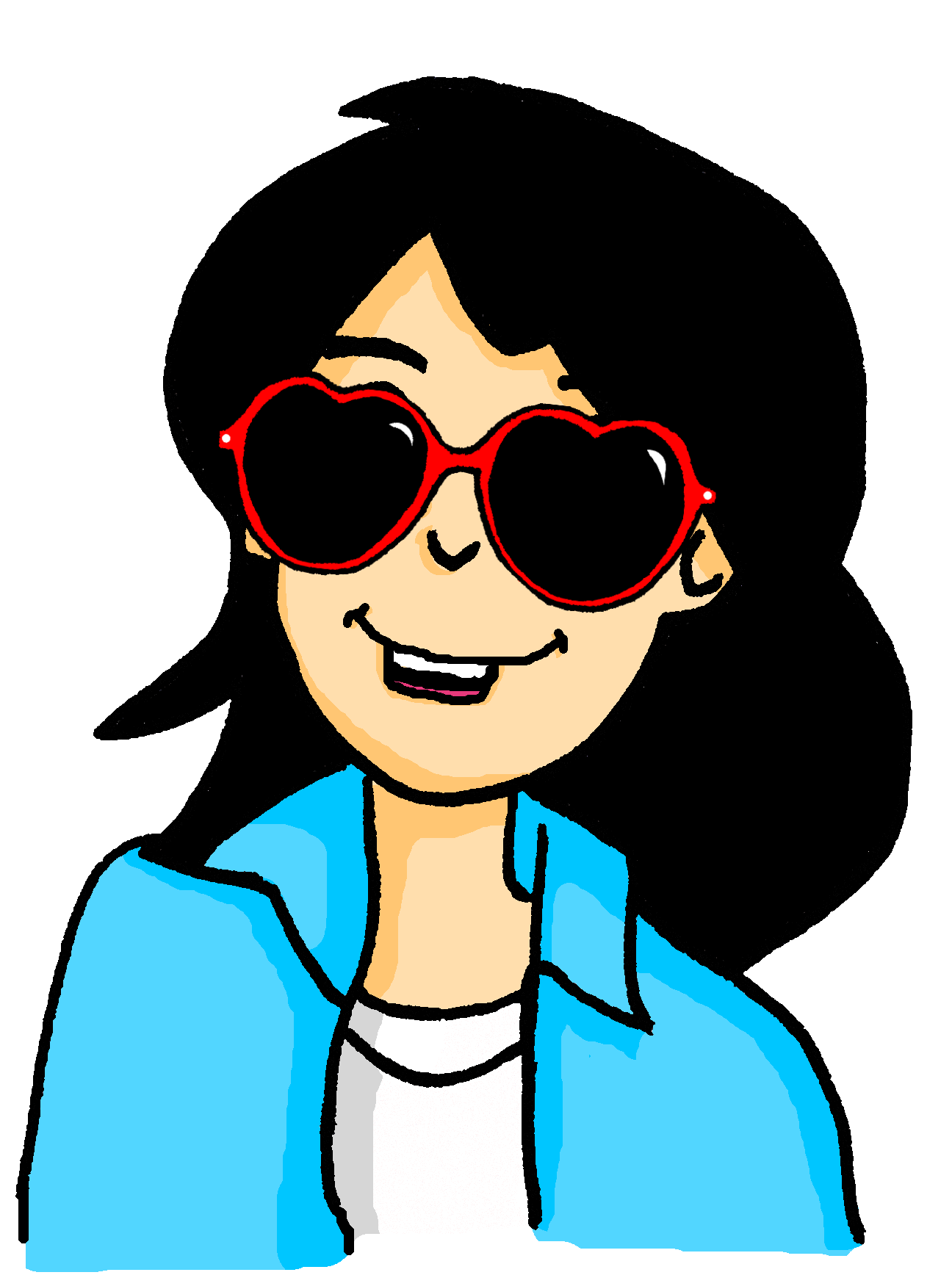 4. Ich   bin   nur in den Park gegangen.
____
Remember: gehen is go on foot, fahren is go by transport.
[Speaker Notes: Timing: 3 minutesAim: To focus on the past participle as a key determiner of use of sein vs haben with the perfect tense.  Additionally to draw attention to the use of a word for ‘to’ – nach, zu, in in past sentences with sein.Procedure:1. Students read the sentences and note 1-5 ‘habe’ or ‘bin’.
2. Click to reveal full sentence answers.

gegangen [66] gefahren [215] Polen [2023]]
Grammatik
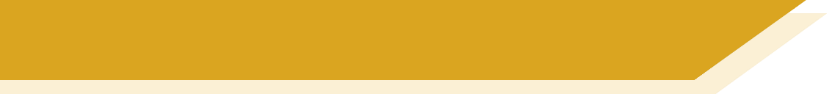 Mit + R3 (dative)
Prepositions often have more than one meaning. As you know, mit means with.
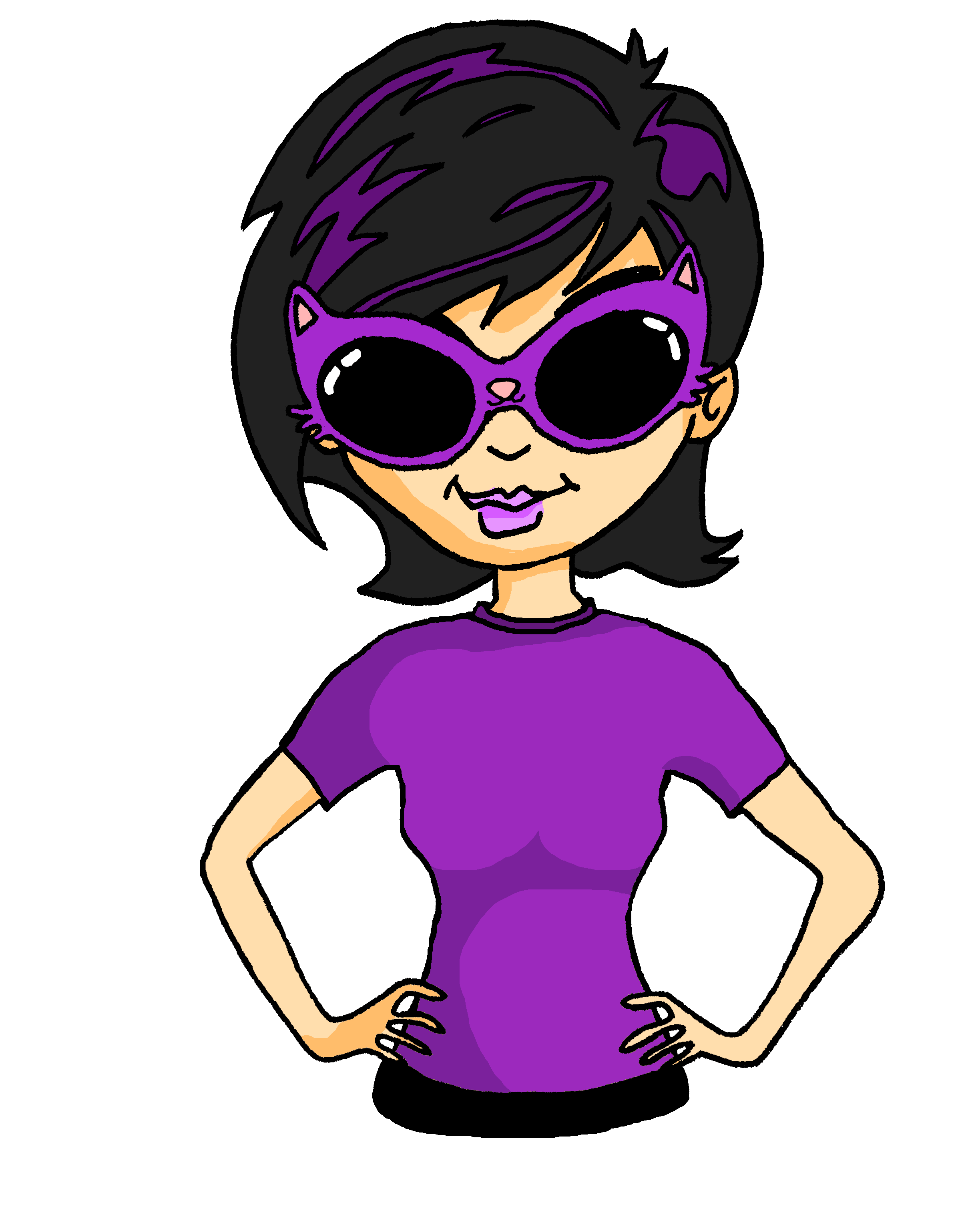 Ich gehe mit Mia ins Kino!.
Use mit also to mean by (with the)for transport. After mit the word for the changes:
neuter
feminine
masculine
die Bahn
das Schiff
der Bus
mit der Bahn
gefahren
Ich bin…
mit dem Bus
mit dem Schiff
These are R3 (dative) articles.  You have used them after ‘zu’ and ‘von’.
Unlike zu, mit never contracts.
[Speaker Notes: Grammatik Time:  3 minutes

Aim: To present the main uses of ‘mit’ meaning ‘by’. 
Procedure: Present the information, section by section, interactively eliciting English meanings for the examples before revealing them.

gefahren [215] Bahn [1415] Schiff [1176]]
zu Fuß oder mit Transport?
hören
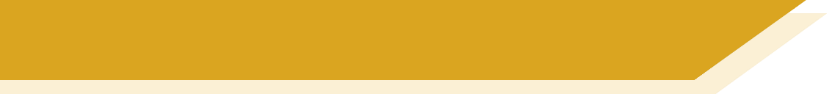 Grammatik
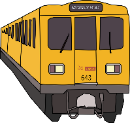 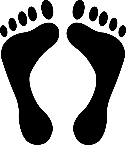 Wo oder wie? Pick the correct word and tick either Wo or Wie.
1
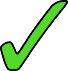 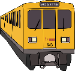 2
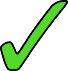 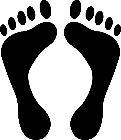 3
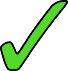 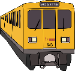 4
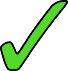 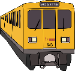 5
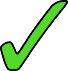 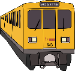 6
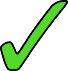 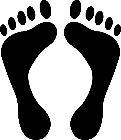 7
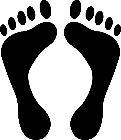 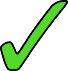 8
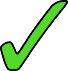 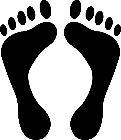 [Speaker Notes: Timing: 5 minutesAim: To practise noticing and attending to the R3 (dative) form of masculine, feminine, and neuter definite articles.Procedure:1. Ask students to pick the correct word from the choice of 2 for each sentence.
2. Students then categorise each sentence as being either how they’re going, ‘wie’ or where, ‘wo’.
3. Finally, students choose whether the sentence means going by foot or by transport. For each transport picture, a train has been used as an example

Transcript
Ich bin mit der [Bahn] gefahren.
Ich bin zum [Museum] gegangen.
Ich bin mit dem [Schiff] gefahren.
Ich bin mit dem [Flugzeug] geflogen.
Ich bin zum [Bahnhof] gefahren.
Ich bin zur [Schwimmbad] gegangen.
Ich bin zum [Fluss] gegangen.
Ich bin zur [Party] gegangen.

Word frequency (1 is the most frequent word in German): gegangen [66] gefahren [215] geflogen [824] Bahn [1415] Flugzeug [1776] Schiff [1176] der Bahnhof [1953] der Fluss [1551] 
Source:  Jones, R.L. & Tschirner, E. (2006). A frequency dictionary of German: core vocabulary for learners. Routledge]
lesen
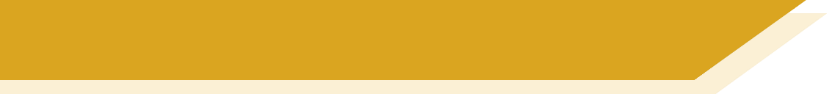 Vokabeln
Welches Wort passt in die Sätze?
Onkel
Tante
__?__
1. Ich bin mit meiner  Tante nach Polen geflogen.
____?____
Westen
2. Der Bahnhof in Warschau ist wirklich interessant.
interessant
denn
weil
_?_
3. Mein Bruder ist nach Berlin gefahren, weil er das lustig findet.
besucht
gefahren
4. Sie haben einunddreißig Länder besucht.
____?____
____?____
Österreich
Schweiz
5. Warum fährt der Zug in die Schweiz?
____?____
Geschichten
Karte
6. Meine Oma hat immer wunderbare Geschichten.
[Speaker Notes: Timing: 4 minutesAim: To practise the new and revisited vocabulary and grammar in context.Procedure:1. Click to see a sentence and two words. For each sentence say which word fits the gap.
2. Click to check answers.

Word frequency (1 is the most frequent word in German): gefahren [215] geflogen [824] Geschichte [262] Onkel [1832] Polen [2023] Tante [1826] Schiff [1176] Westen [1010] lustig [1973] interessant [810] wunderbar [1603 [1879] warum? [192] weil [88] denn [93] der Bahnhof [1953] die Karte [1191] einunddreißig [5/2/1458] 

Source:  Jones, R.L. & Tschirner, E. (2006). A frequency dictionary of German: core vocabulary for learners. Routledge]
Grammatik
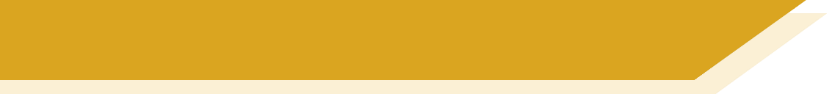 das Perfekt mit sein
Remember: To talk about what you did, use the present tense of ‘haben’  or ‘sein’ and a past participle:
bin
Ich
habe
besucht.
nach Deutschland
Ich
Deutschland
gefahren.
I
have
travelled
Germany.
visited
I
have
to Germany.
Germany.
I
visited
to Germany.
I
travelled
To say what someone else did or has done, change ‘haben’  or ‘sein’ to the er / sie form:
ist
besucht.
Deutschland
Er
hat
nach Deutschland
Sie
gefahren.
Germany.
visited
He
has
travelled
She
has
to Germany.
He
visited
travelled
She
Germany.
to Germany.
[Speaker Notes: Timing: 3 minutes (two slides)Aim: To revisit and extend the perfect tense with haben and sein.Procedure:1. Cycle through the explanations and examples using the animated sequence]
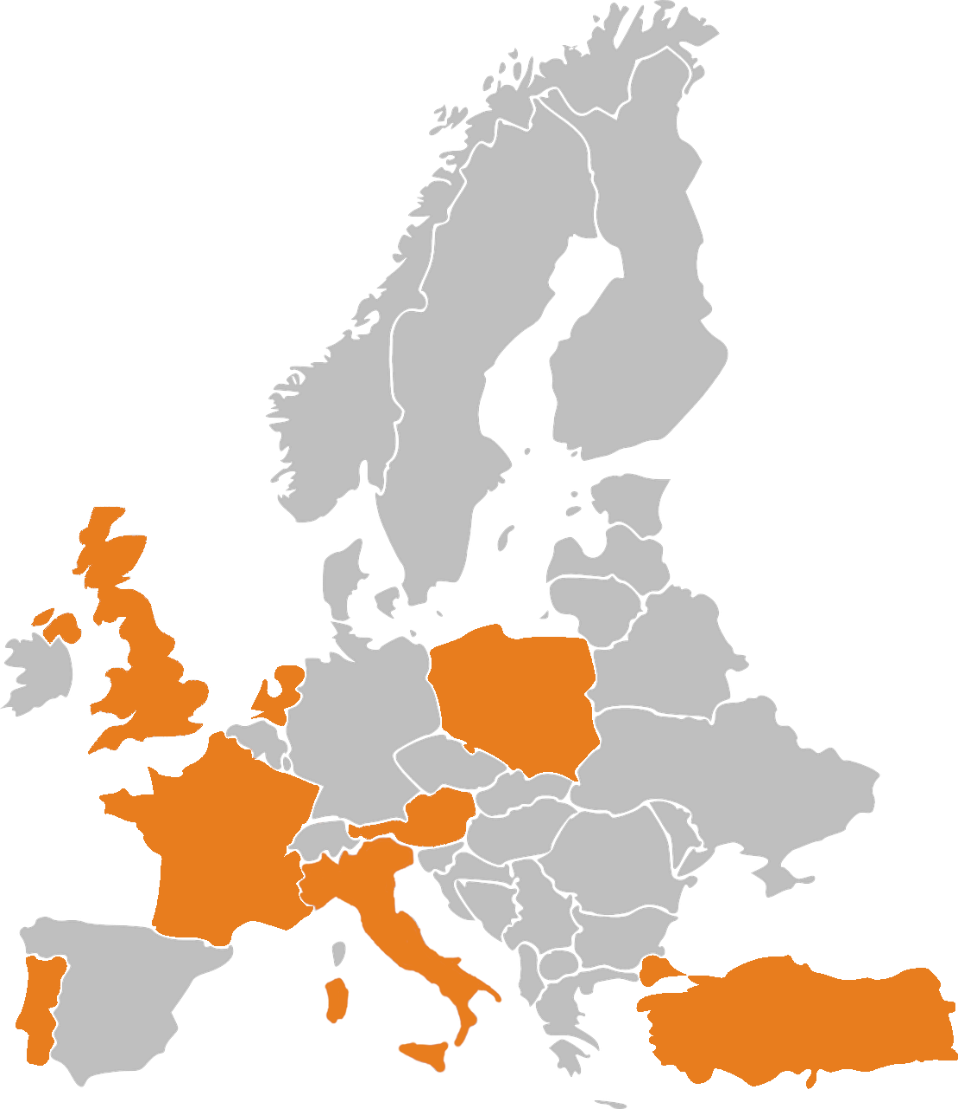 sprechen
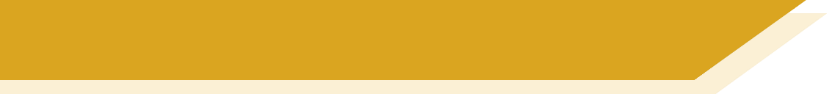 Beispiel
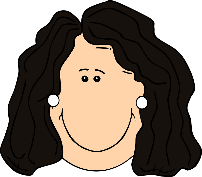 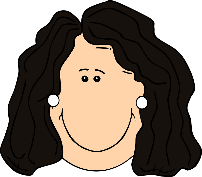 Uli
__________
Uli
__________
Train
Partner A:
Partner B:
Uli hat England besucht. Wie ist sie gefahren?
Sie ist mit dem Zug gefahren.
[Speaker Notes: SLIDE TO MODEL SPEAKING ACTIVITY
Timing: 1 minute Procedure:1. Person A offers a piece of information from a card and then asks a question to complete their card. E.g. Uli hat England besucht. Wie ist er gefahren?2. Person B answers. E.g. Er ist mit dem Zug gefahren.
3. Person B then asks a question for the next card and so on until all cards have been completed.
Word frequency (1 is the most frequent word in German): gegangen [66] gefahren [215]  fliegen [824] geflogen [824] Bahn [1415] Flugzeug [1776] Polen [2023] Schiff [1176]Source:  Jones, R.L. & Tschirner, E. (2006). A frequency dictionary of German: core vocabulary for learners. Routledge]
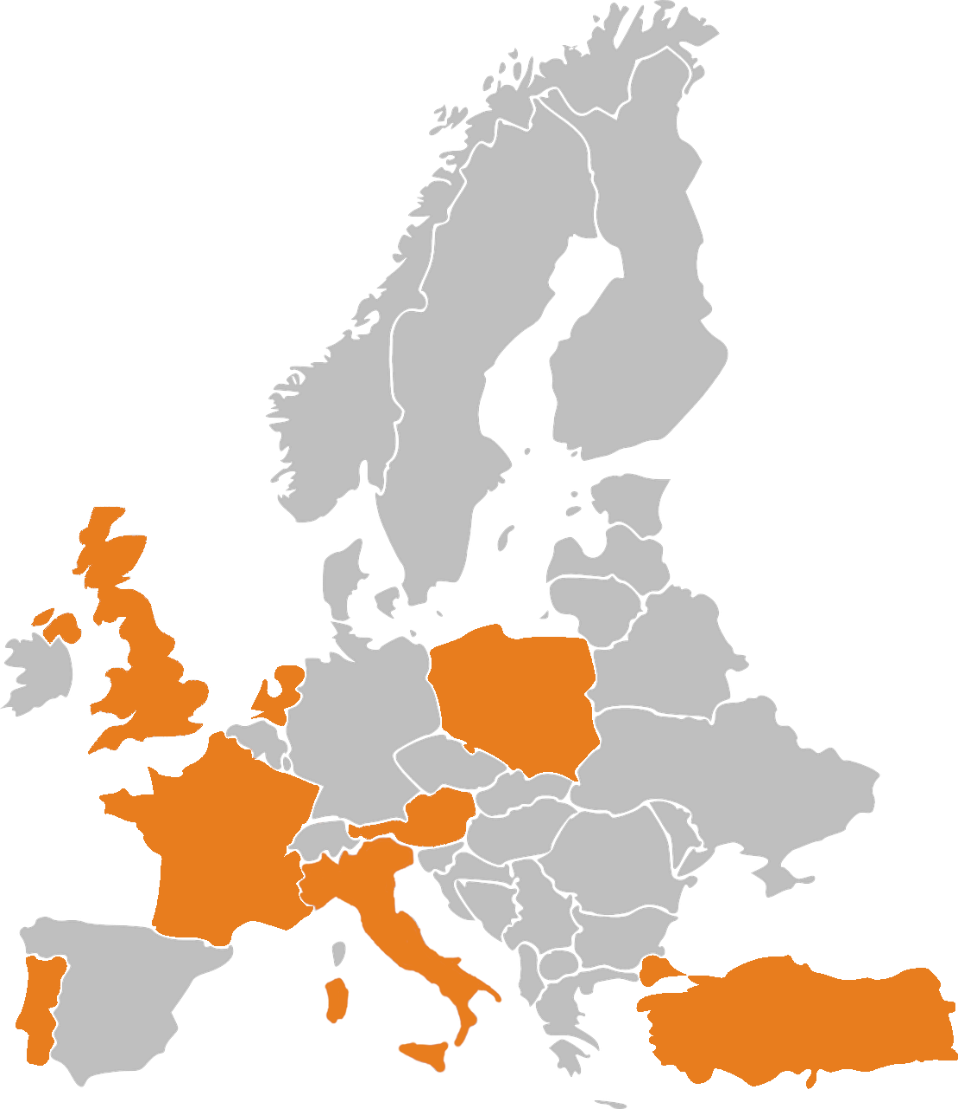 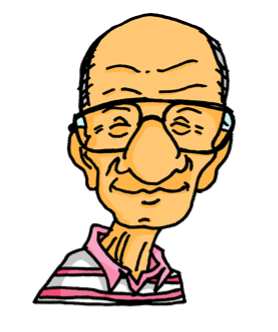 sprechen
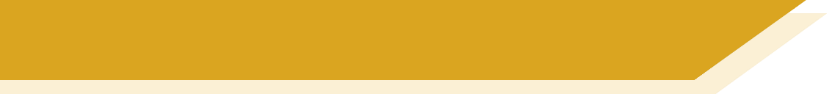 Person A
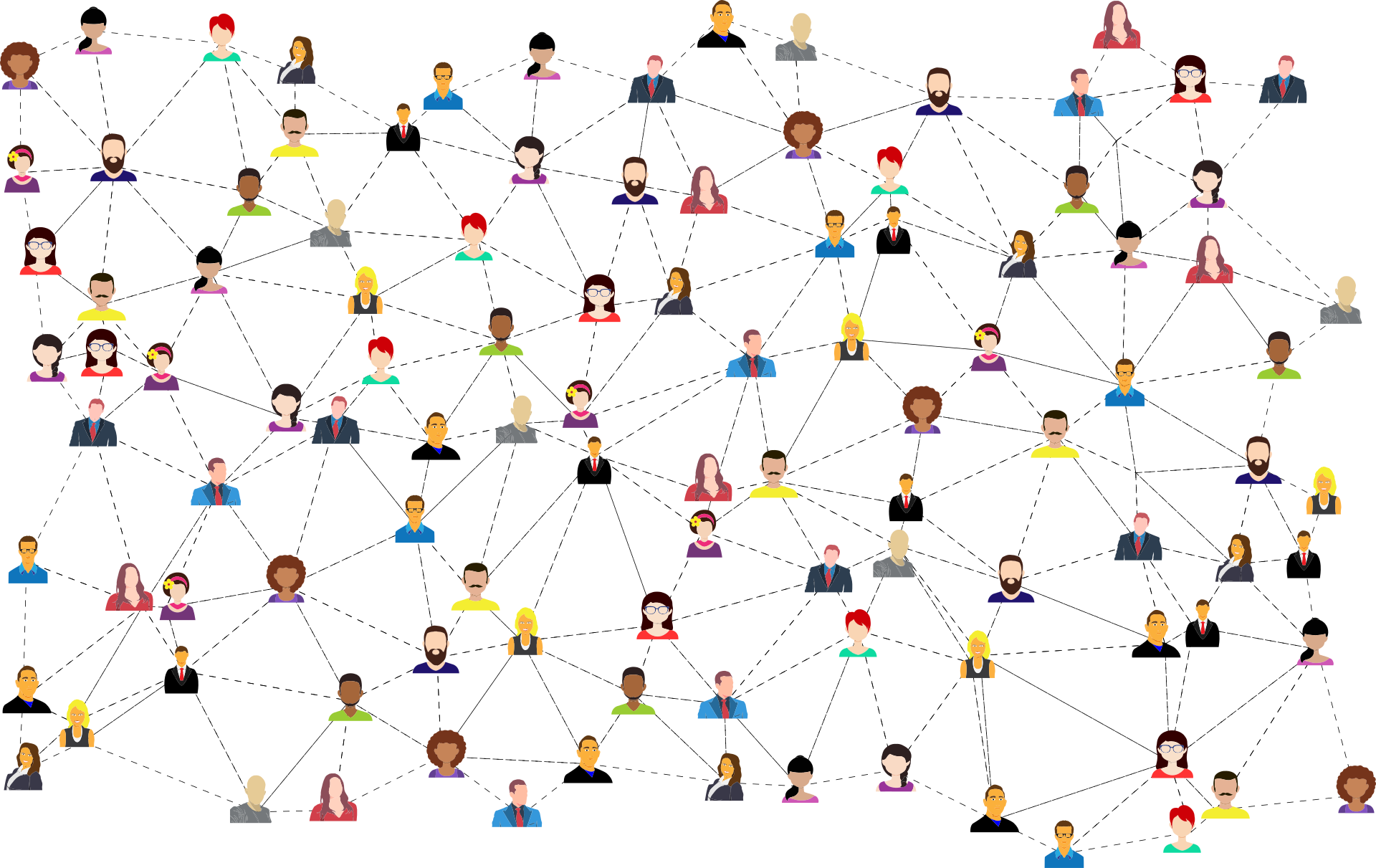 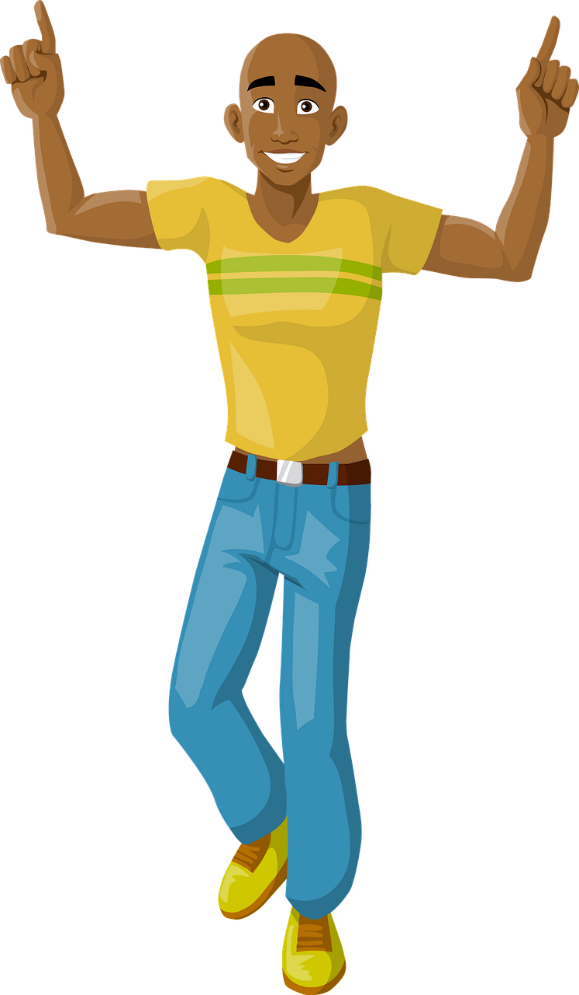 David

Plane
Laura

?
Max

?
Judith

Boat
Jonas

Car
Hannes

?
Neele

Train
Anna

?
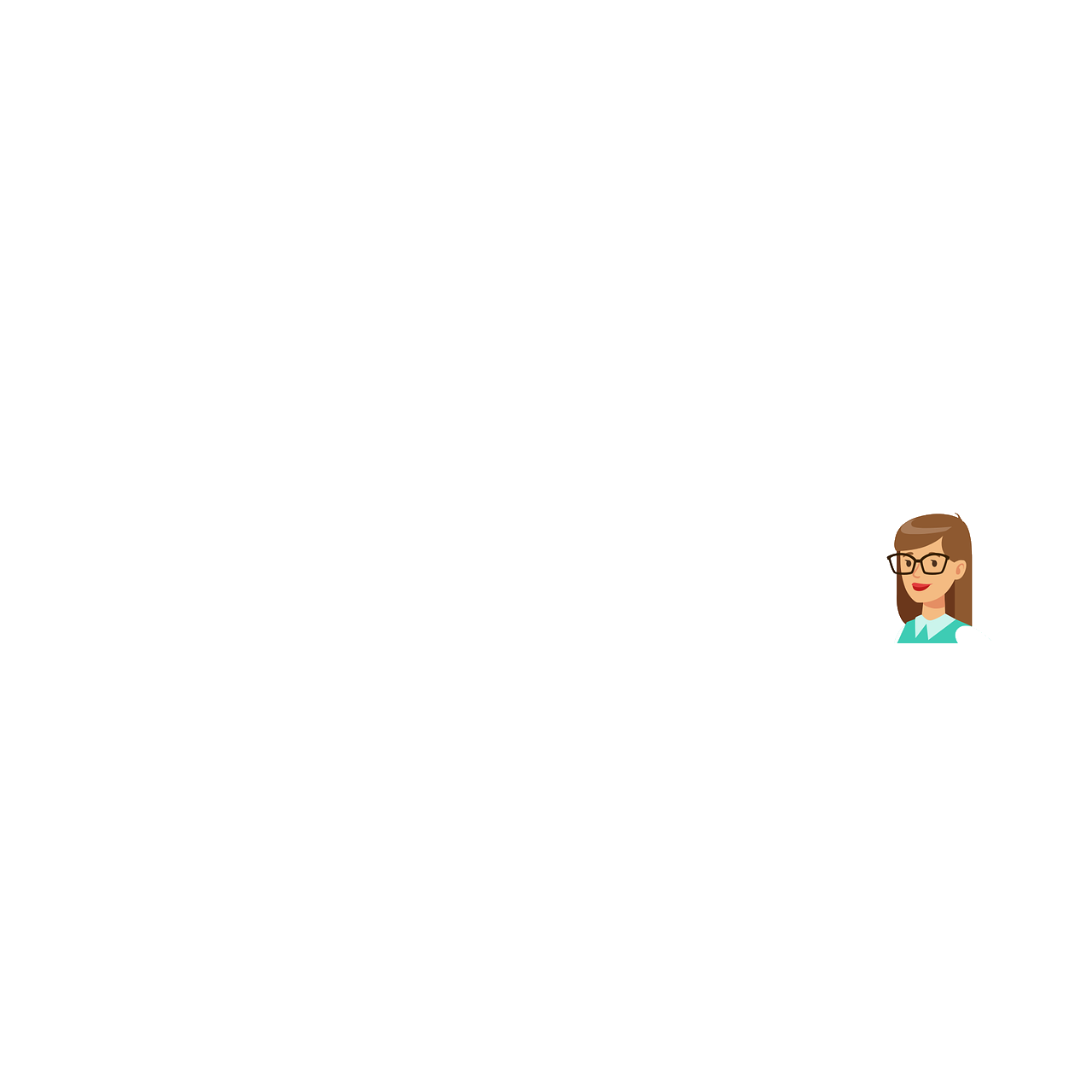 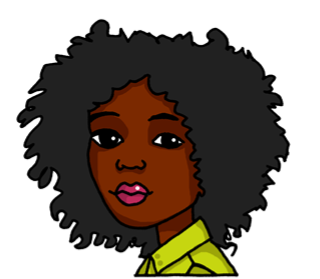 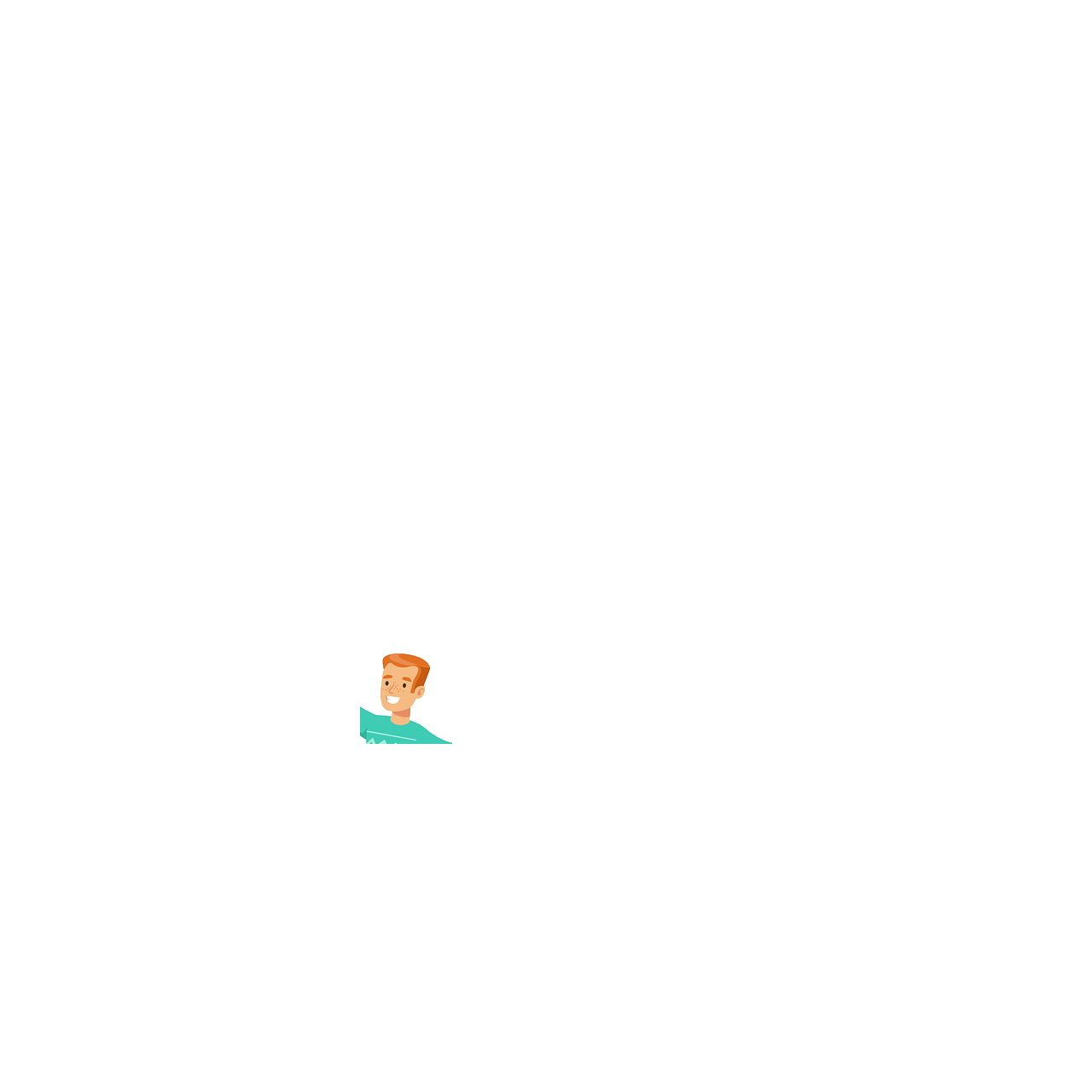 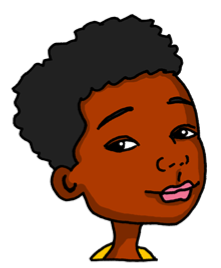 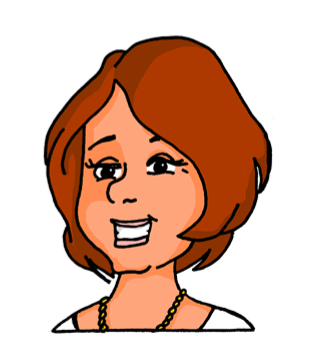 [Speaker Notes: Timing: 5 minutes Aim: To practise the newly introduced grammar (mit + R3 (dative) and past (perfect)+ sein) in speaking. This is an information gap activity. Two speaking partners have complementary information. They should work together to complete their map.Procedure:1. Person A offers a piece of information from a card and then asks a question to complete their card. E.g. Leo hat die Schweiz besucht. Wie ist er gefahren? 
2. Person B answers. E.g. Er ist mit dem Bus gefahren.
3. Person B then asks a question for the next card and so on until all cards have been completed.
Word frequency (1 is the most frequent word in German): gegangen [66] gefahren [215]  fliegen [824] geflogen [824] Bahn [1415] Flugzeug [1776] Polen [2023] Schiff [1176]Source:  Jones, R.L. & Tschirner, E. (2006). A frequency dictionary of German: core vocabulary for learners. Routledge]
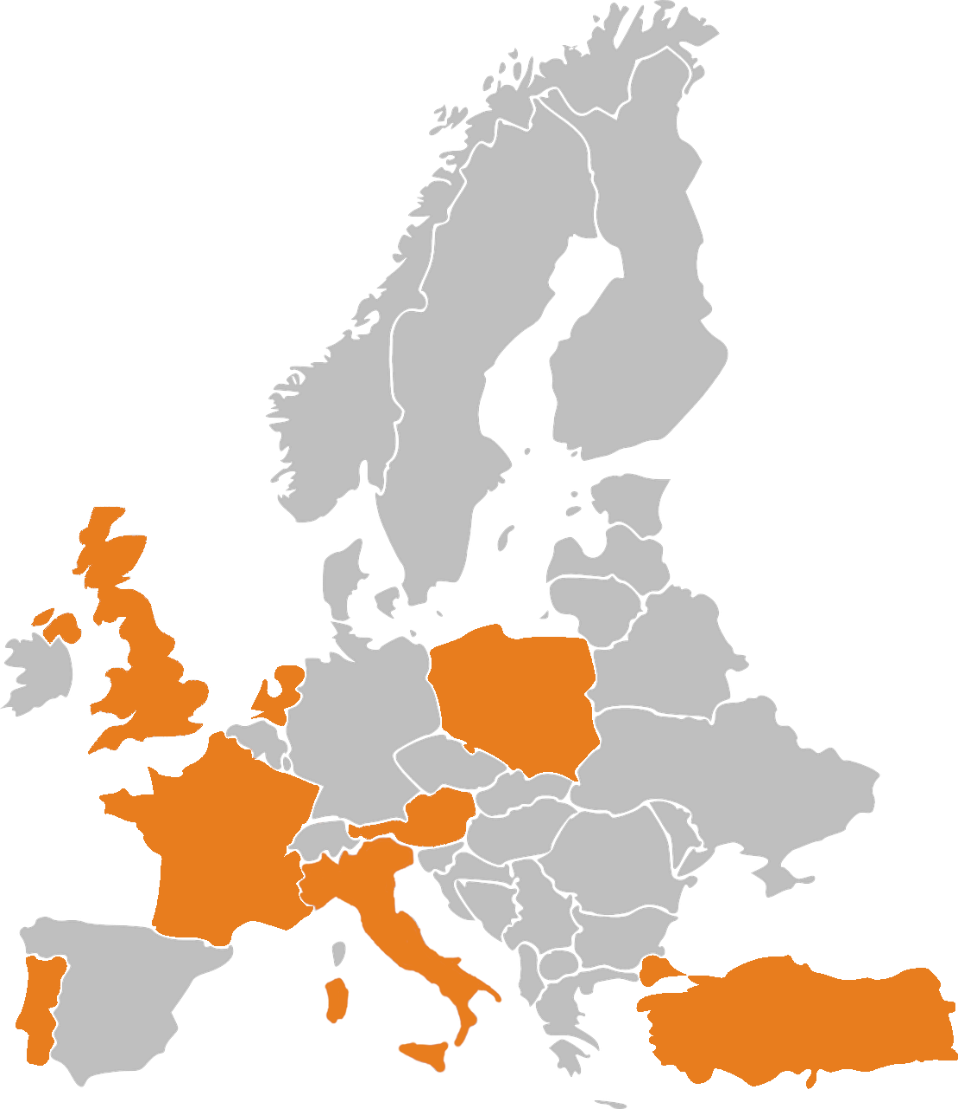 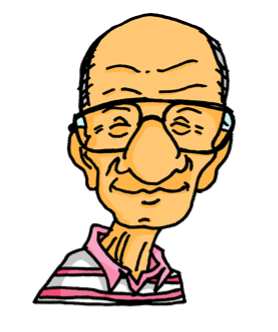 sprechen
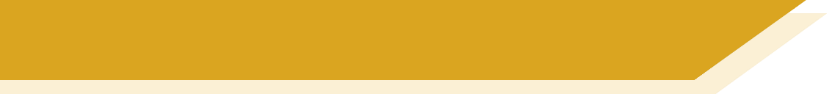 Person B
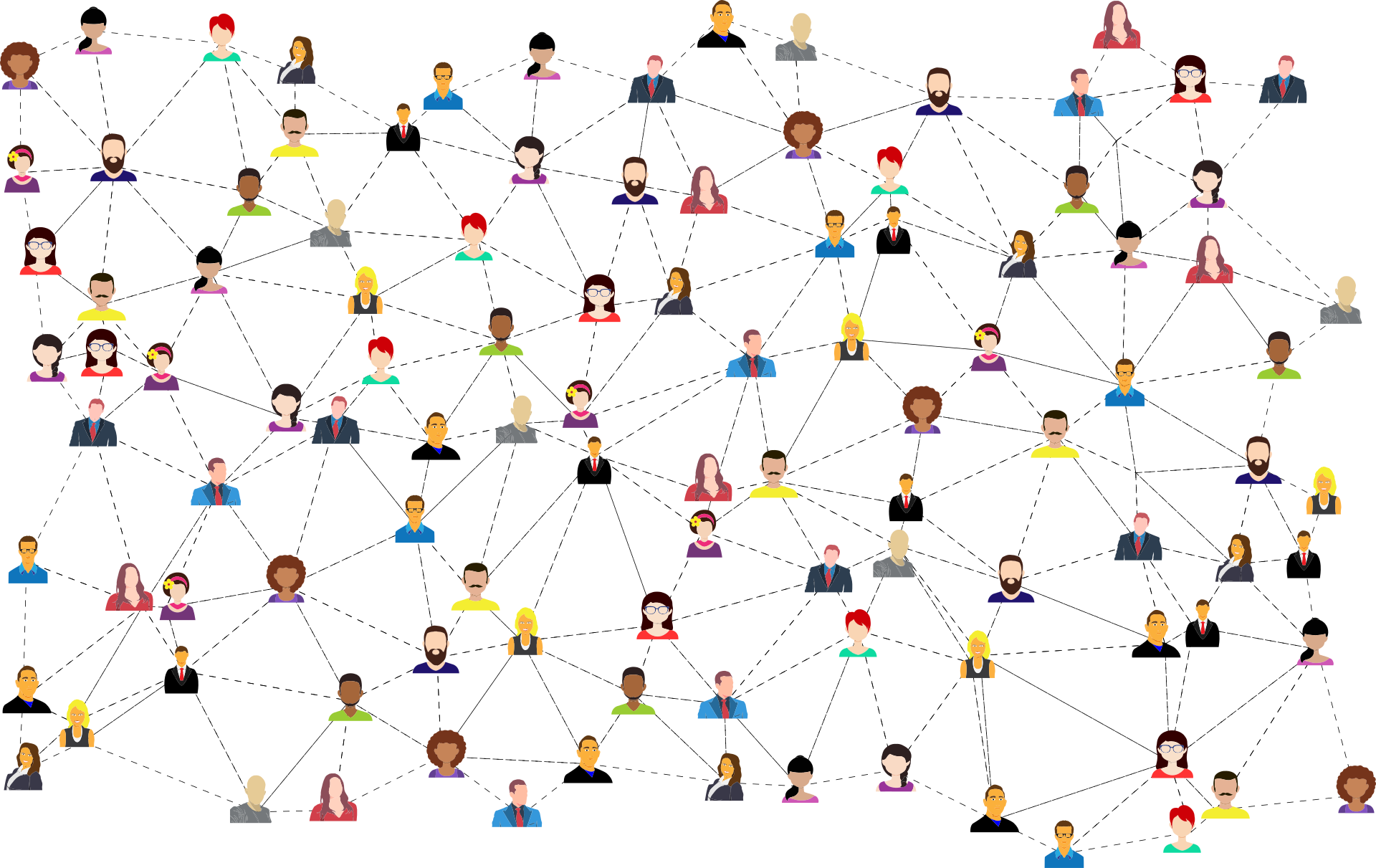 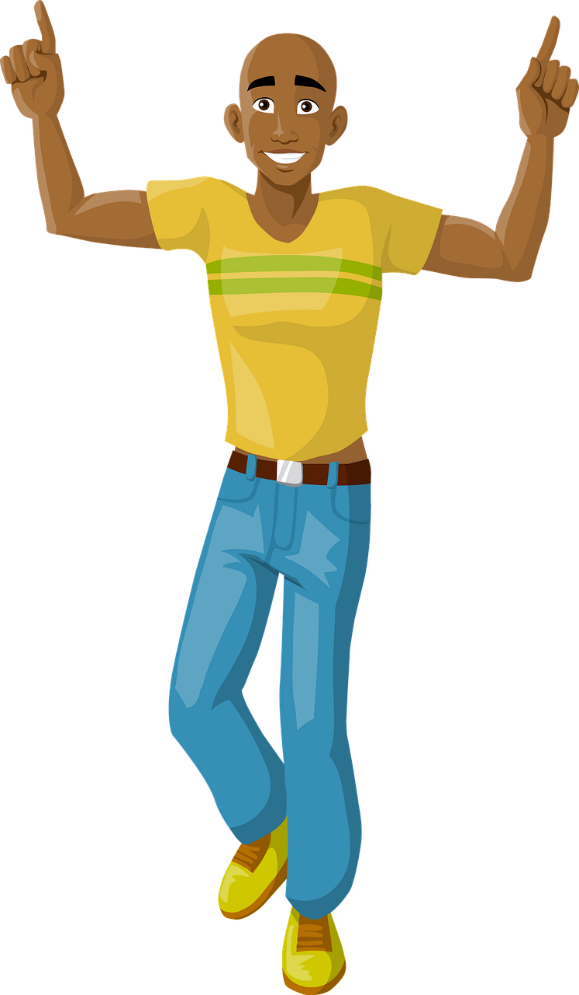 David

?
Laura

Train
Max

Bus
Judith

?
Jonas

?
Hannes

Bike
Neele

?
Anna

Motorbike
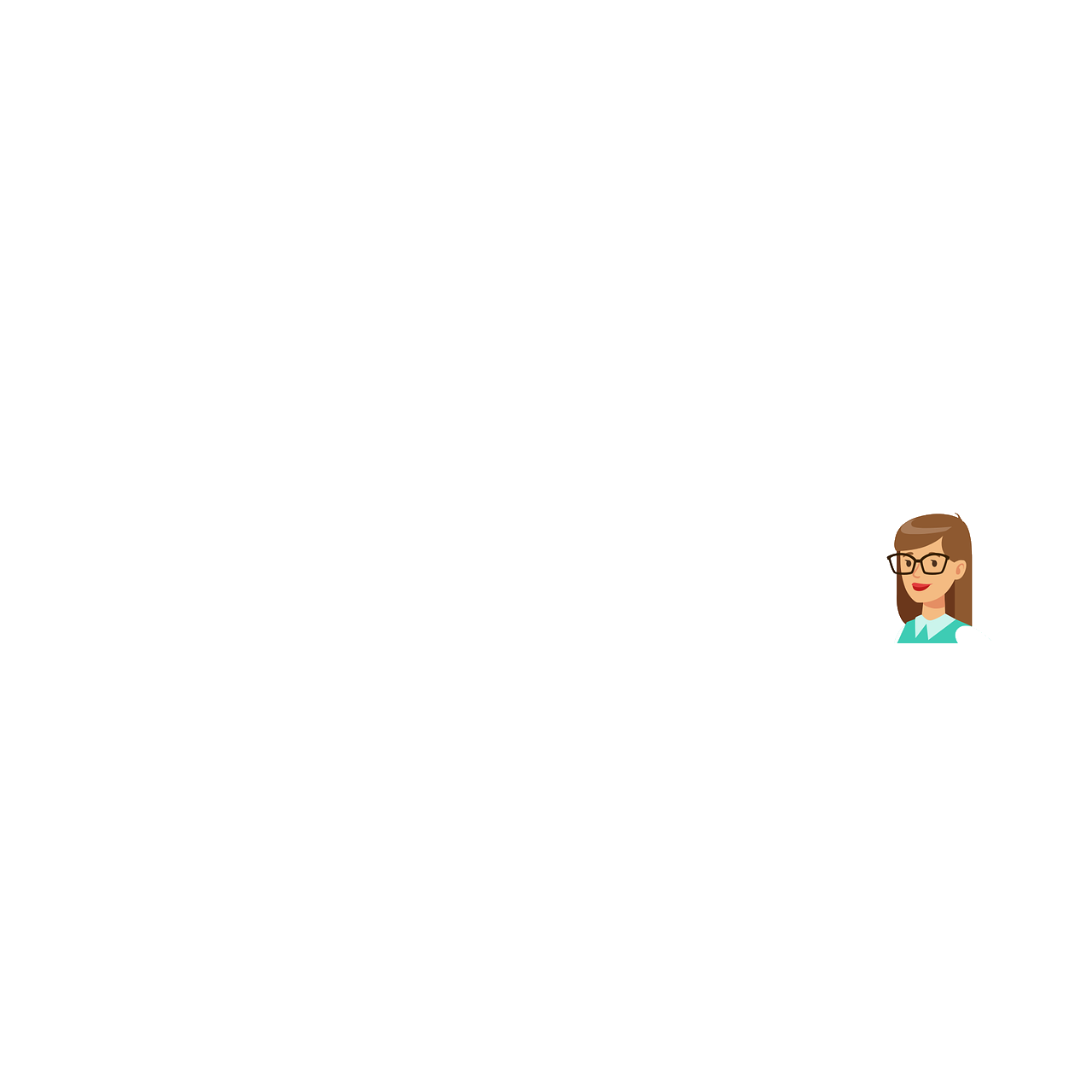 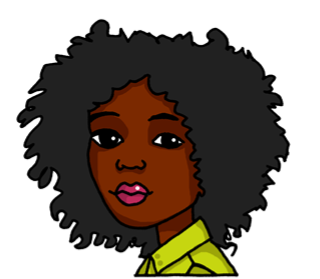 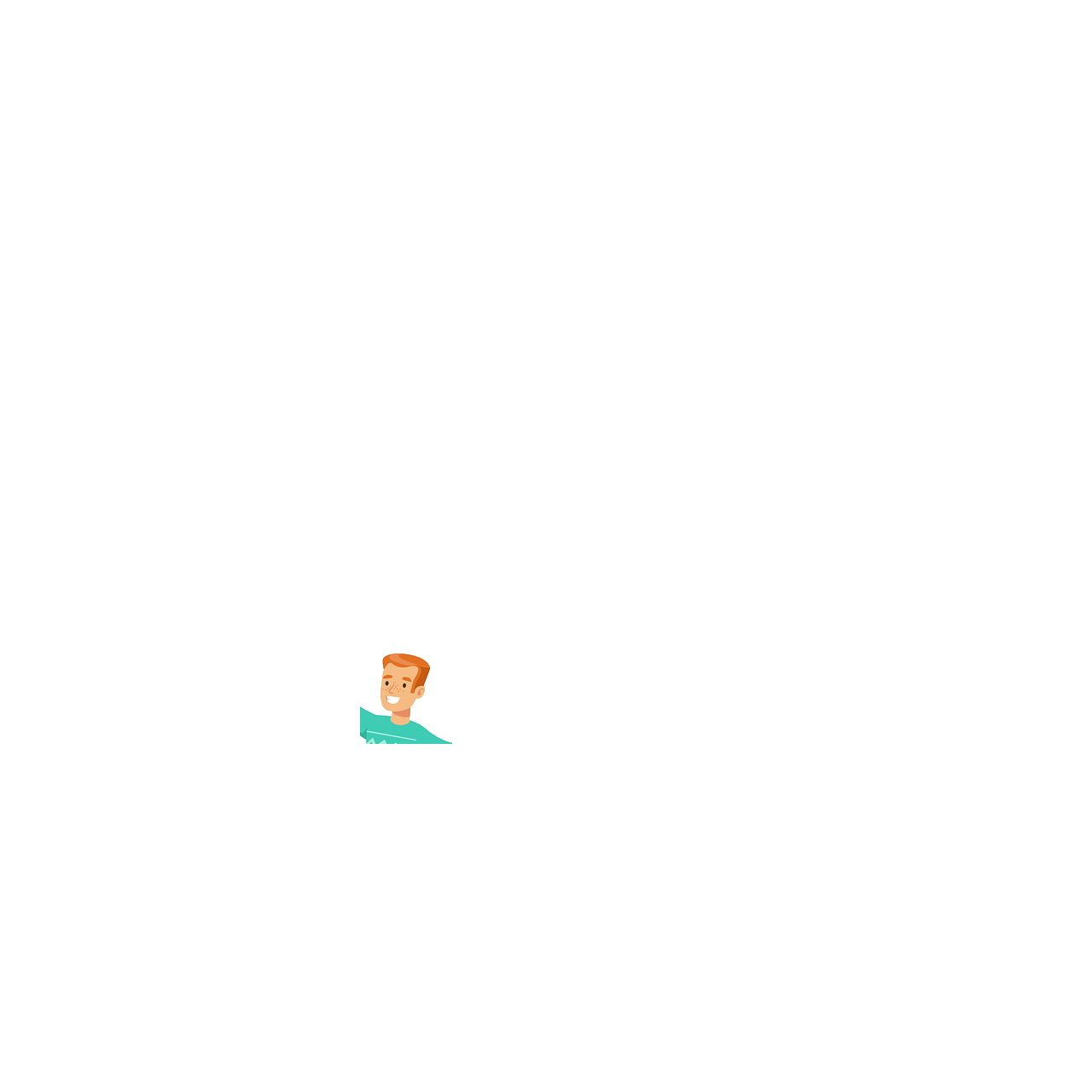 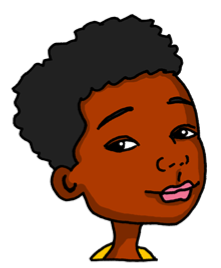 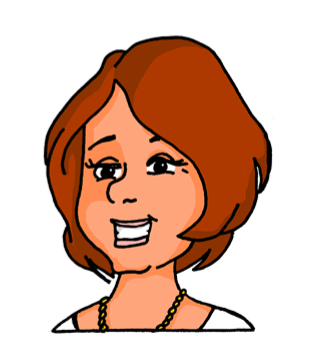 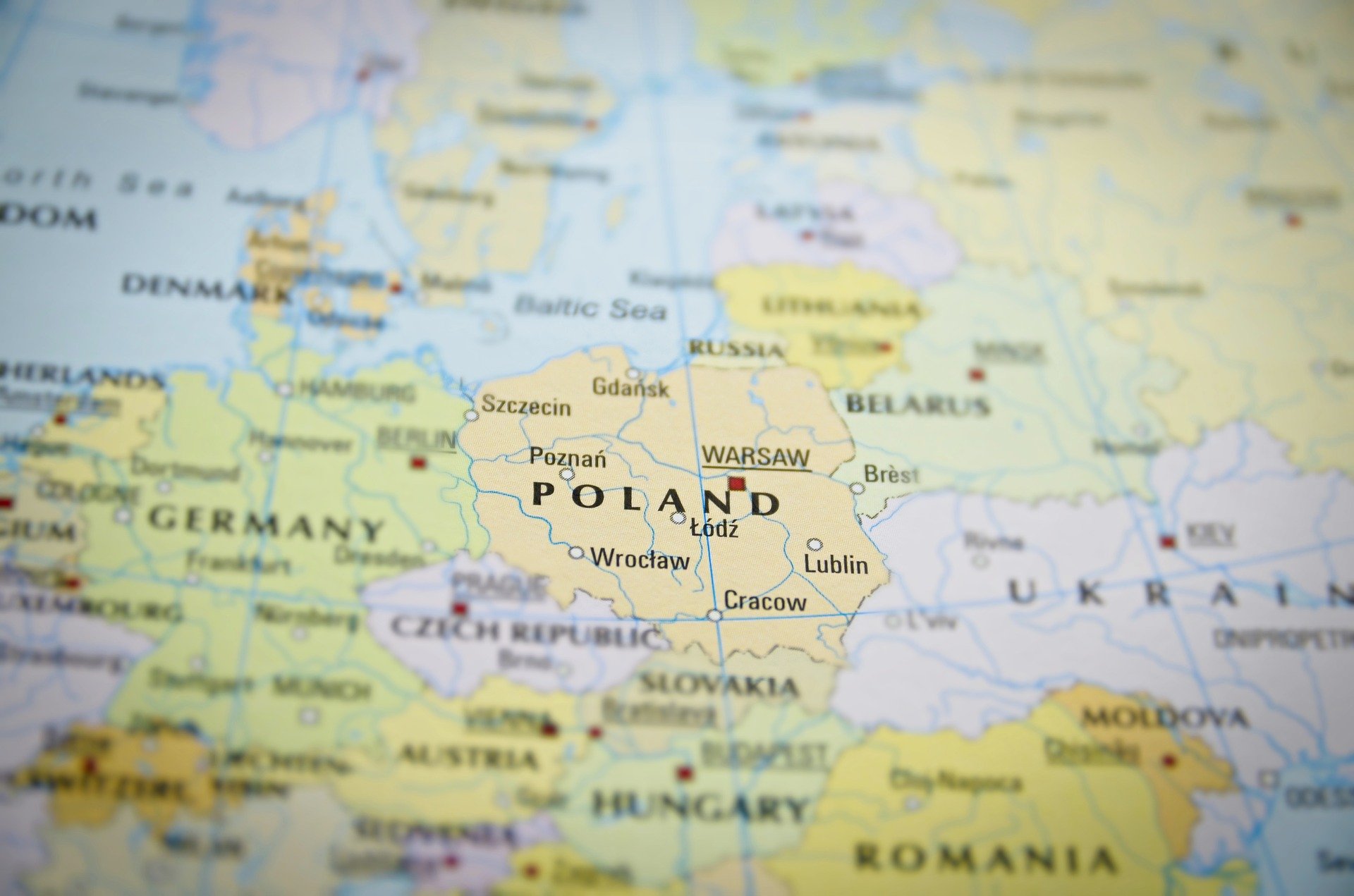 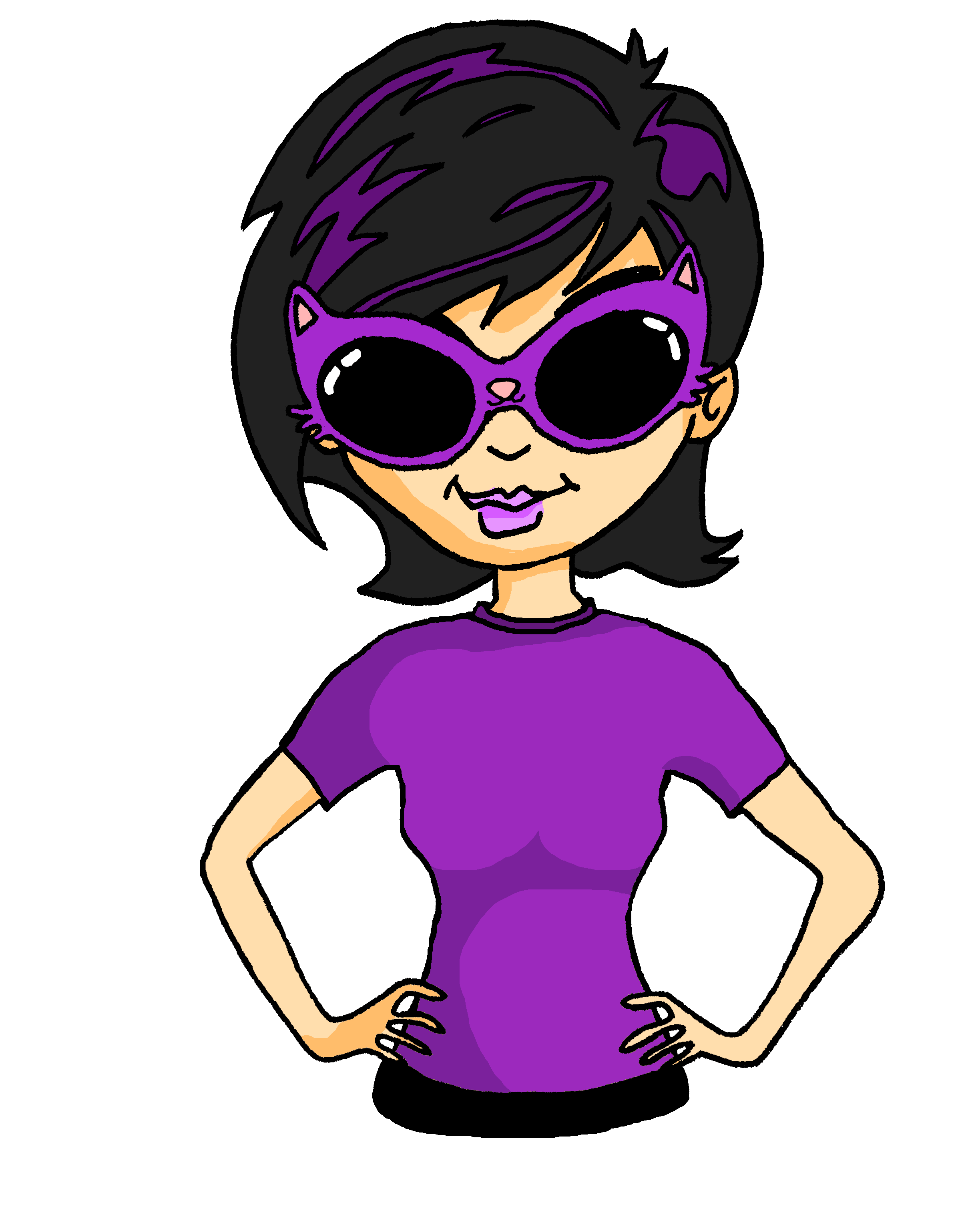 schreiben
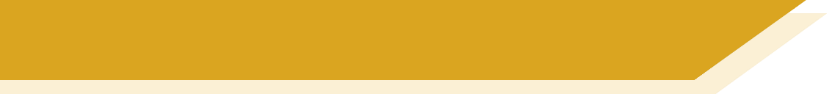 Vokabeln
Meine ______ [aunt] und mein _______[uncle] __________ [live] in Polen.  Diesen Sommer _______ ich sie _________ [visited]. Die Stadt Krakow liegt im ___________ [South]. Ich bin mit ______ (the) Bahn _________ [went/travelled].  Ich ______ nicht mit ____ (the) Flugzeug _________ [flew], denn die Reise mit ____ _______ [the train] ist so interessant. Es war toll.  Ich liebe das __________ [Polish] Essen. Ich ________ so viel __________ [ate]!
[Speaker Notes: Timing: 5 minutesAim: To practise this week’s grammar and vocabulary in written production.Procedure:1. Read the text and fill in the gaps using the English cues.
2. Check answers on the next slide.Word frequency (1 is the most frequent word in German): gefahren [215] geflogen [824] Bahn [1415] Flugzeug [1776] Onkel [1832] Polen [2023] Tante [1826] polnisch [3237] Süden [1771]
interessant [810] denn [93]
Source:  Jones, R.L. & Tschirner, E. (2006). A frequency dictionary of German: core vocabulary for learners. Routledge]
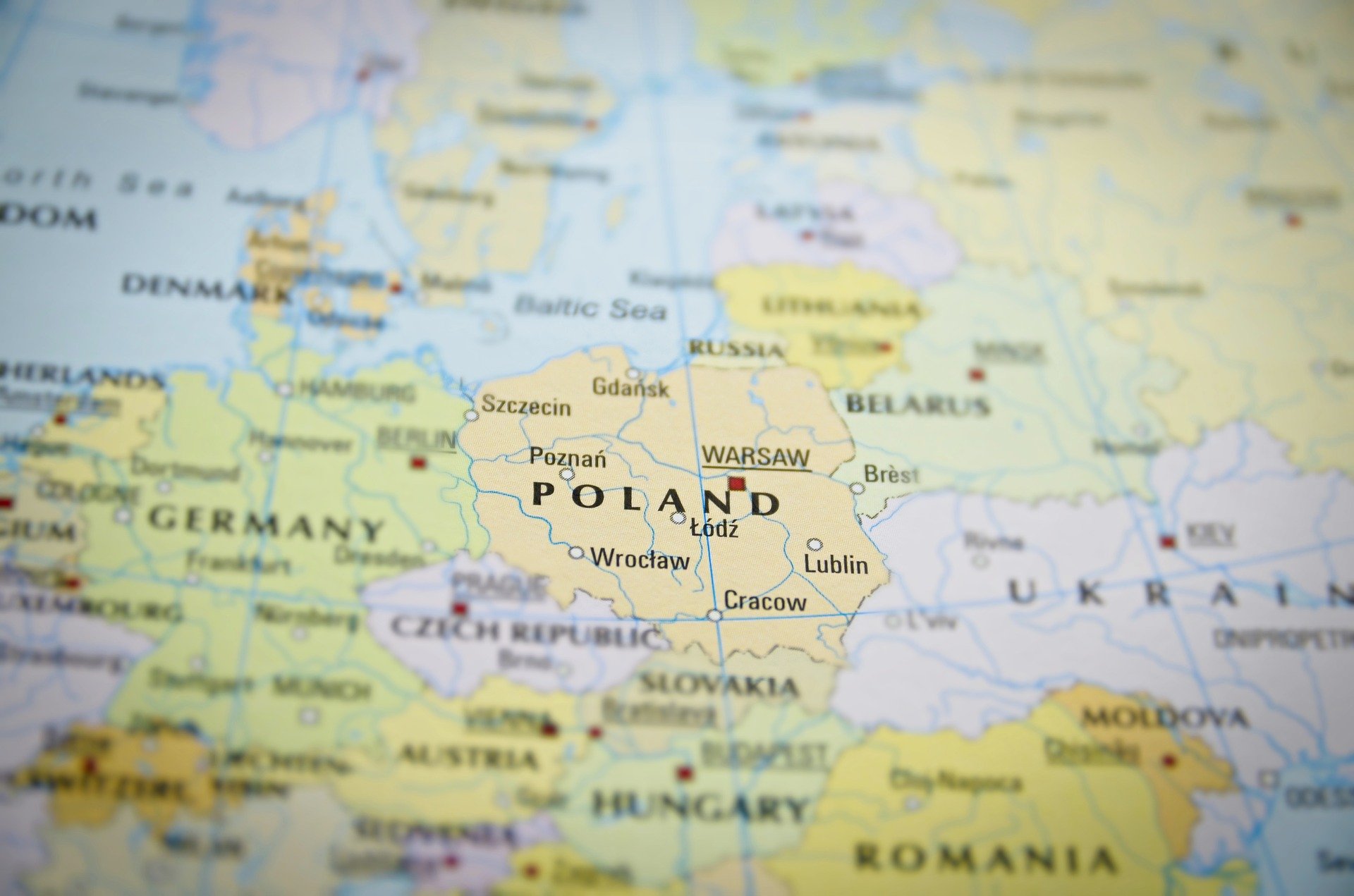 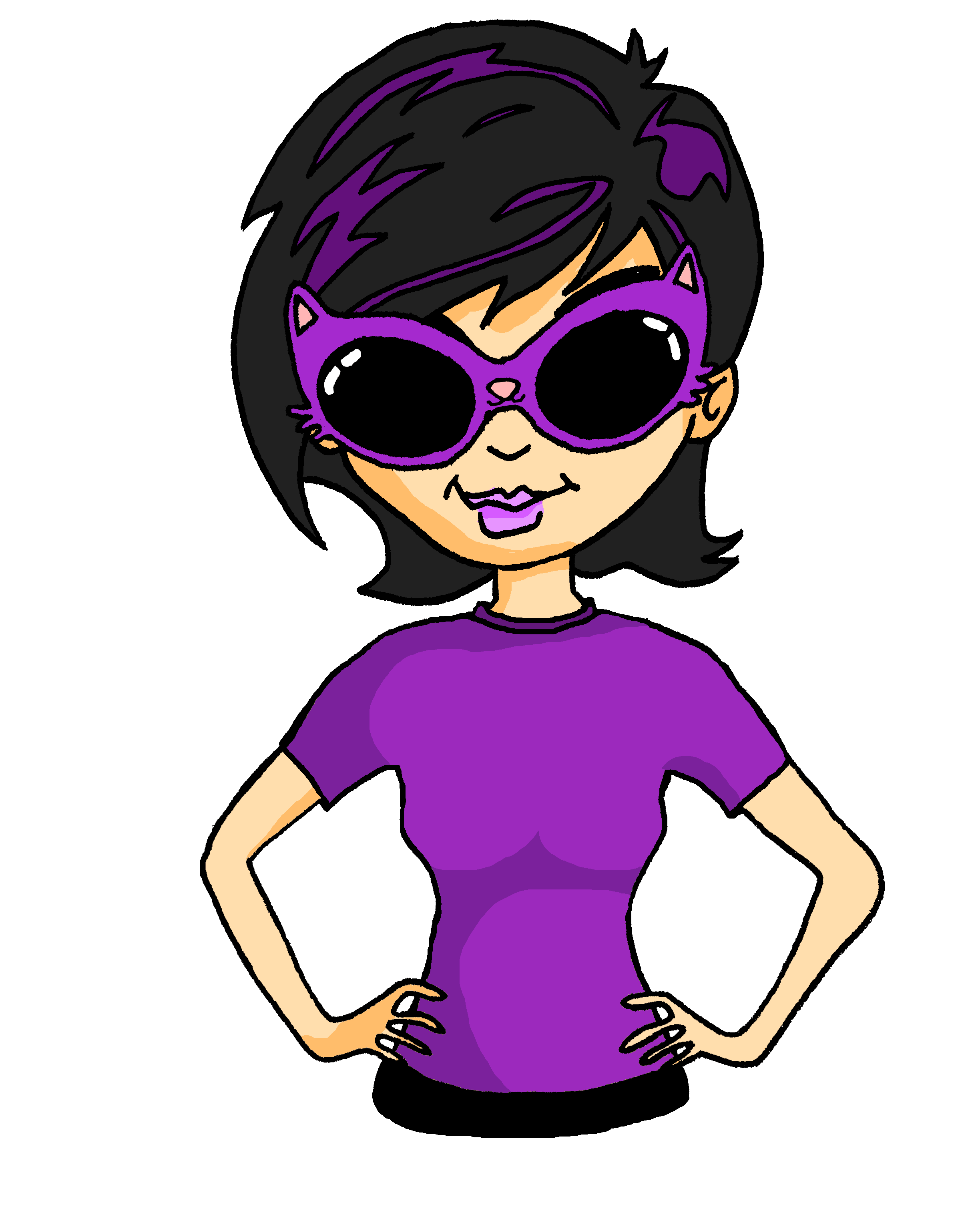 schreiben
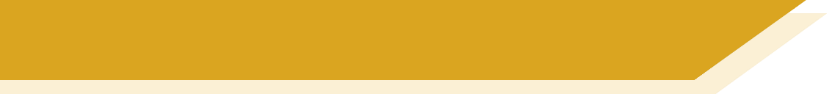 Antworten
Meine Tante und mein Onkel wohnen in Polen.  Diesen Sommer habe ich sie besucht. Die Stadt Krakow liegt im Süden. Ich bin mit der Bahn gefahren. Ich bin nicht mit dem Flugzeug geflogen, denn die Reise mit dem Zug ist so interessant. Es war toll.  Ich liebe das polnische Essen. Ich habe so viel gegessen!
[Speaker Notes: Antworten]
Wohin und wie bist du gefahren?
Word order: manner before place
SSC long and short [a] and [o]
Y8 German 
Term 1.2 - Week 3 - Lesson 20
Author name(s):  Rachel Hawkes / Inge Alferink / Ciarán Morris
Artwork: Steve Clarke

Date updated: 21/7/21
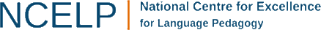 [Speaker Notes: Artwork by Steve Clarke. All additional pictures selected are available under a Creative Commons license, no attribution required.

Learning outcomes (lesson 2):
Consolidation of SSC long [a] and [o]
Consolidation of past (perfect) with seinWord order: manner before place

Word frequency (1 is the most frequent word in German): 
8.1.2.3 (introduce) gegangen [66] gefahren [215]  fliegen [824] geflogen [824] Bahn [1415] Flugzeug [1776] Geschichte [262] Norden [1516] Onkel [1832] Osten [1208] Polen [2023] Süden [1771] Tante [1826] Schiff [1176] Westen [1010] polnisch [3237] 
8.1.1.7(revisit) lustig [1973] interessant [810] spannend [1810] wunderbar [1603] notwendig [742] unmöglich [1879] warum? [192] weil [88] denn [93]
7.3.2.6 (revisit) der Bahnhof [1953] der Fluss [1551] die Karte [1191] an [19] zwanzig [1030] dreißig [1456] dreizehn [3429] sechzehn [2859] siebzehn [3345] zweiundzwanzig [79/2/1032] einunddreißig [5/2/1458]]
sprechen / hören / schreiben
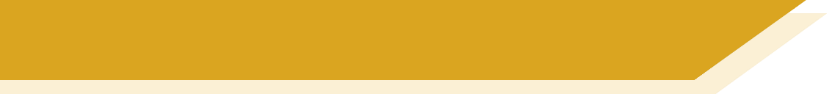 Phonetik
Partner A sagt die Wörter.  Partner B schreibt.
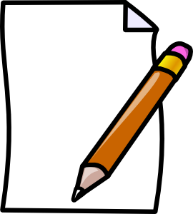 [a] sagen
[a] kalt
_______
_______
_______
_______
1. Kosten [costs]
2, planen [to plan]
3. Stoff [material]4. Sohn [son]5. einladen [to invite]6. Gast [guest]7. wohl [well]8. relativ [relatively]
[o] Kopf
[o] wo?
_______
_______
_______
_______
[Speaker Notes: Timing: 4 minutesAim: To practise SSC long and short [a] and [o] with mostly unknown vocabulary, compelling students to apply their phonics knowledge.  This vocabulary will appear later in Year 8.Procedure:1. Partner B draws a 2 x 2 and write the source words.2. Partner A reads the words aloud. Partner B must turn away from the board and must write the words in the corresponding boxes. 3. The next slide has the answers. Click to hear and see and word again.Word frequency (1 is the most frequent word in German): 
relativ [571] Gast [576] einladen [1279] planen [597] Kosten [564] Stoff [702] Sohn [596] wohl [261]Source:  Jones, R.L. & Tschirner, E. (2006). A frequency dictionary of German: core vocabulary for learners. Routledge

Transcript:1. Kosten (short [o]2. planen (long [a])3. Stoff (short [o])4. Sohn (long [o])5. einladen (long [a])6. Gast (short [a])7. wohl (long [o])8. relativ (short [a])]
sprechen / hören / schreiben
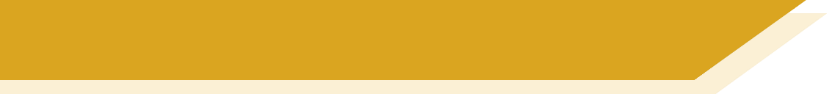 Antworten
[a] sagen
[a] kalt
This word comes from another language and doesn't follow German vowel length patterns. Other examples include: informativ, alternativ.
relativ[relatively]
einladen[to invite]
Gast[guest]
planen[to plan]
[o] Kopf
[o] wo?
Kosten[costs]
Sohn[son]
Stoff[material]
wohl[well]
[Speaker Notes: Answers
Timing: 30 seconds

Aim: to check work of Partner B (who write) and Partner A (who spoke)

Answers appear in order of the transcript.

Transcript:
1. Kosten 2. planen 3. Stoff 4. Sohn 5. einladen 6. Gast 7. wohl 8. relativ 

Word frequency (1 is the most frequent word in German):

Source:  Jones, R.L. & Tschirner, E. (2006). A frequency dictionary of German: core vocabulary for learners. Routledge]
sprechen / hören / schreiben
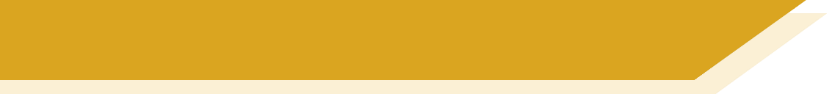 Phonetik
Partner A schreibt.      Partner B sagt die Wörter.
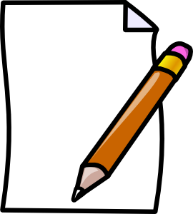 [a] sagen
[a] kalt
_______
_______
1. doch [however,but]2. Rahmen [frame]3. modern 4. ohne [without]
5. Daten [data]6. Blatt [leaf, sheet]7. Lohn [wage]8. fassen [to grasp]
_______
_______
[o] Kopf
[o] wo?
_______
_______
_______
_______
[Speaker Notes: Same activity, roles reversed.
Timing: 4 minutesAim: To practise SSC long and short [a] and [o] with mostly unknown vocabulary, compelling students to apply their phonics knowledge. This vocabulary will appear later in Year 8.Procedure:1. Partner B draws a 2 x 2 and write the source words.2. Partner A reads the words aloud. Partner B must turn away from the board and must write the words in the corresponding boxes. 3. The next slide has the answers. Click to hear and see and word again.NB: Words will appear on clicks, so take care that the mouse is on action button when you click for audio (or the answers will appear too soon).Word frequency (1 is the most frequent word in German): 
fassen [1144] Blatt [1270] Daten [574] Rahmen [753] doch [73] modern [747] ohne [120] Lohn [2243]Source:  Jones, R.L. & Tschirner, E. (2006). A frequency dictionary of German: core vocabulary for learners. Routledge

Transcript:1. Doch (short [o]2. Rahmen (long [a])3. modern (short [o])4. ohne (long [o])5. Daten (long [a])6. Blatt (short [a])7. Lohn (long [o])8. fassen (short [a])]
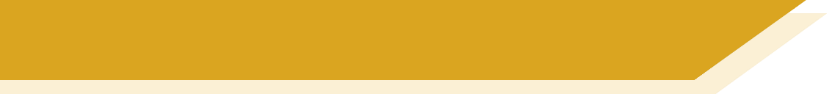 Antworten
hören / sprechen
[a] sagen
[a] kalt
fassen[to grasp]
Daten[data]
Rahmen[frame]
Blatt[leaf, sheet]
[o] Kopf
[o] wo?
doch[however, but]
modern[modern]
ohne[without]
Lohn[wage]
[Speaker Notes: Antworten]
lesen / sprechen
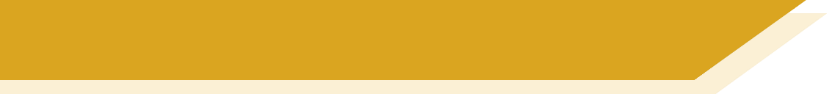 Eine Vokabelbrücke [1/2]
die Tante
warum?
Polen
Poland
why
Poland
aunt
necessary
impossible
necessary
necessary
zweiund-
zwanzig
notwendig
unmöglich
why
twenty-
two
aunt
twenty-
two
aunt
aunt
impossible
impossible
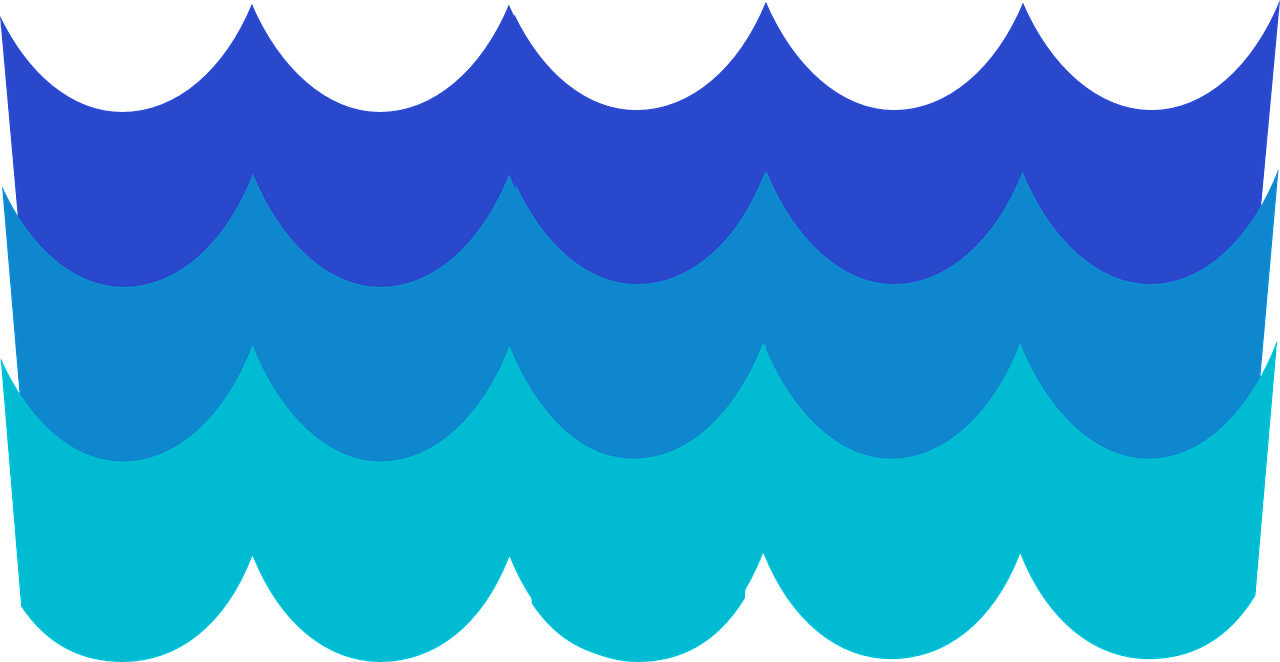 [Speaker Notes: Timing (slides 18-19): 1 minute

Aim: This practises receptive knowledge of German words, in spoken modality. 

Procedure:1. Teacher says: Die Vokabelbrücke ist nicht stark genug. Du musst die Wörter gut organisieren.2. Indicate the start and end points, showing that you will go left to right, top to bottom to progress over the bridge. 3. Students will call out the German word and the correct English translation.Polen… Poland, zweiundzwanzig, twenty two, warum, why, unmöglich, impossible, die Tante, aunt, notwendig, necessary4. As they call them out, the teacher clicks to re-order the words.  Only one word becomes correct each time.Word frequency (1 is the most frequent word in German):
Polen [2023], warum? [192], Tante [1826], notwendig [742], unmöglich [1879], zweiundzwanzig [79/2/1032]
Source:  Jones, R.L. & Tschirner, E. (2006). A frequency dictionary of German: core vocabulary for learners. Routledge]
der Bahnhof
lesen / sprechen
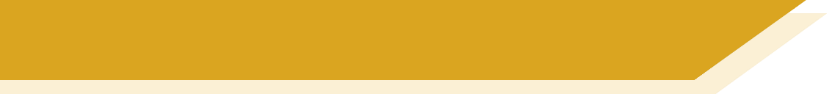 Eine Vokabelbrücke [2/2]
denn
spannend
river
train station
exciting
exciting
because, as
because, as
river
train station
der Fluss
die Geschichte
Westen
West
river
history, story
because, as
history, story
West
train station
train station
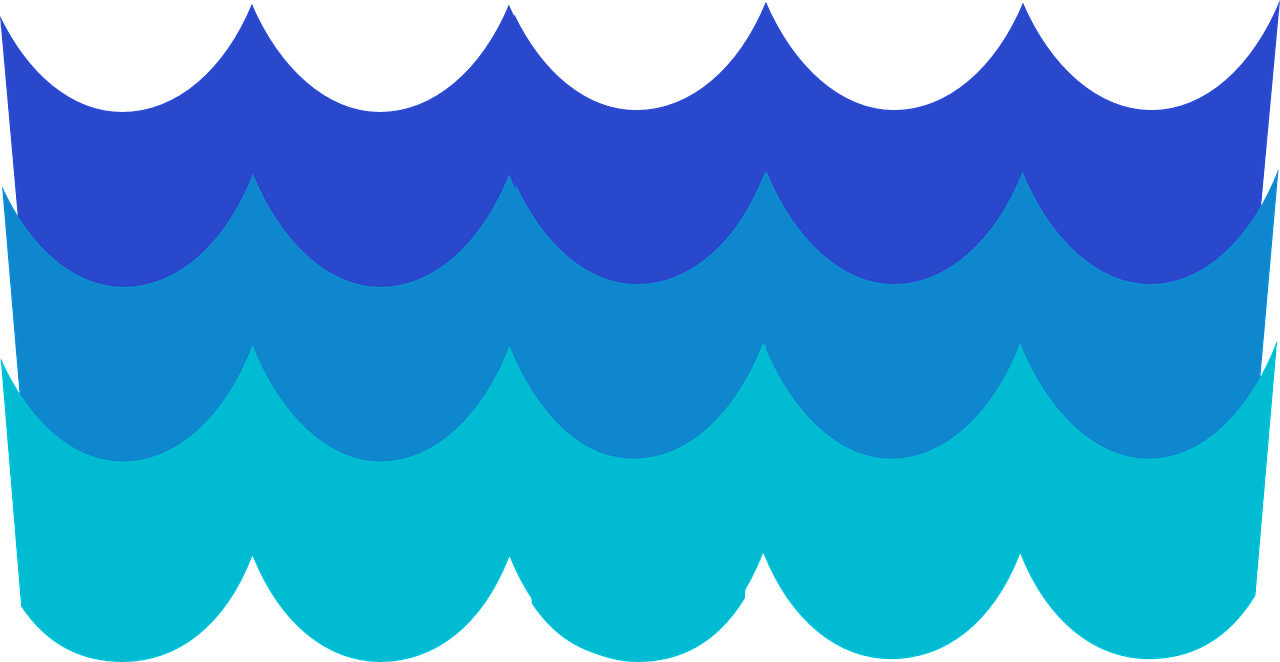 [Speaker Notes: Timing (slides 18-19): 1 minute

Aim: This practises receptive knowledge of German words, in spoken modality. 

Procedure:1. Teacher says: Die Vokabelbrücke ist nicht stark. Du musst die Wörter organisieren.2. Indicate the start and end points, showing what you will go left to right, top to bottom. 3. Students will call out the German word and the correct English translation.spannend… exciting, die Geschichte, history, story, denn, because, as, Westen, West, der Bahnhof, train station, der Fluss, river4. As they call them out, the teacher clicks to re-order the words.  Only one word becomes correct each time.Word frequency (1 is the most frequent word in German):
spannend [1810], denn [93], der Fluss [1551], der Bahnhof [1953], Westen [1010], Geschichte [262]
Source:  Jones, R.L. & Tschirner, E. (2006). A frequency dictionary of German: core vocabulary for learners. Routledge]
schreiben
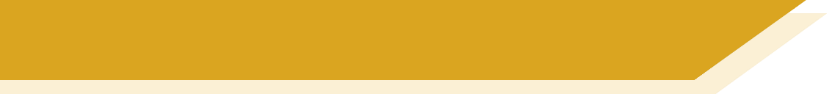 Wie heißt das auf Deutsch?
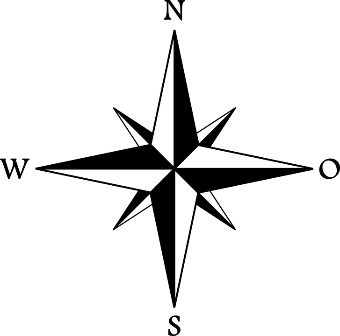 D
C
B
A
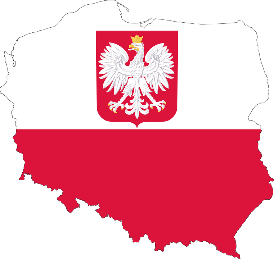 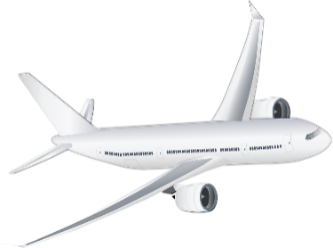 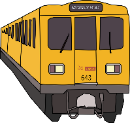 E
F
G
H
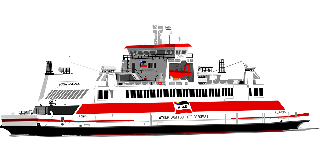 [history; story]
[Polish]
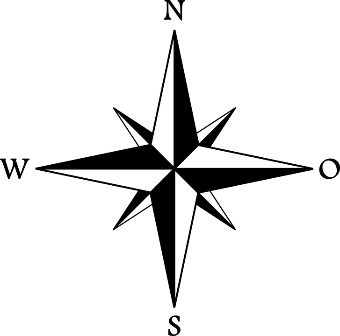 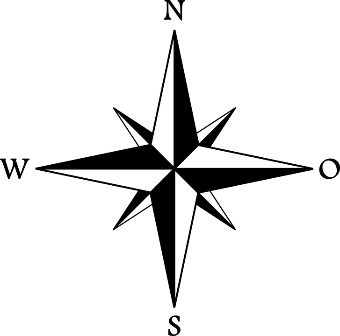 I
L
J
K
[went]
[went]
[flew]
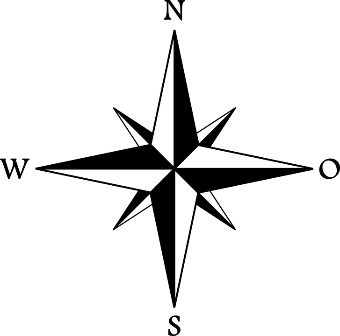 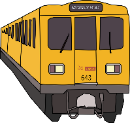 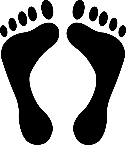 M
P
N
O
[to fly; flying]
[uncle]
[aunt]
[Speaker Notes: VokabelnTiming: 5 minutes

Aim:  To revise in productive mode/written modality 12 items of vocabulary, within a limited time frame.
Procedure:
1. Write A-L in books.
2. Click / press enter to flash a picture. It will disappear after 3 seconds. Note that the pictures do not appear in alphabetical order to increase the challenge.
3. Write down the German word before the picture has faded away.4. Ensure that gender/definite articles are known for any words that are nouns.
Word frequencies:gegangen [66] gefahren [215]  fliegen [824] geflogen [824] Bahn [1415] Flugzeug [1776] Geschichte [262] Norden [1516] Onkel [1832] Osten [1208] Polen [2023] Süden [1771] Tante [1826] Schiff [1176] Westen [1010] polnisch [3237]
Source:  Jones, R.L. & Tschirner, E. (2006). A frequency dictionary of German: core vocabulary for learners. Routledge

ANSWERS
A. Polen
B. das Flugzeug
C. Osten
D. die Bahn
E. polnisch
F. das Schiff
G. die Geschichte
H. Norden
I. gefahren
J. gegangen
K. Westen
L. geflogen
M. fliegen
N. Onkel
O. Süden
P. Tante]
schreiben
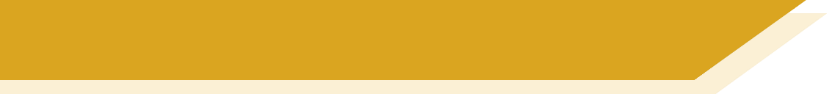 Antworten
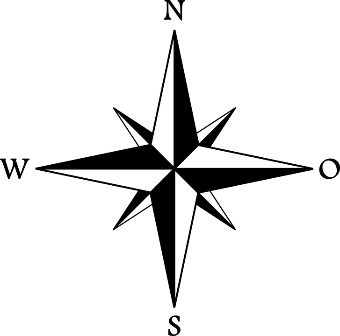 C
D
A
B
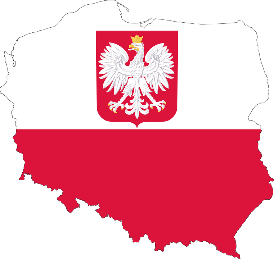 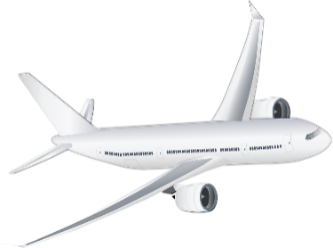 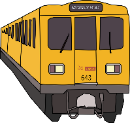 G
H
E
F
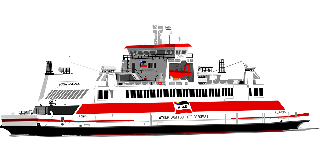 [history; story]
[Polish]
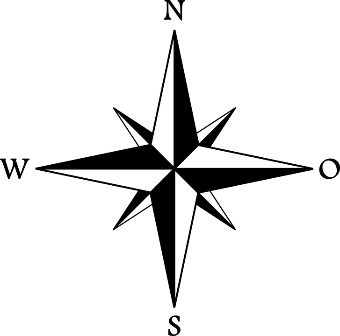 K
L
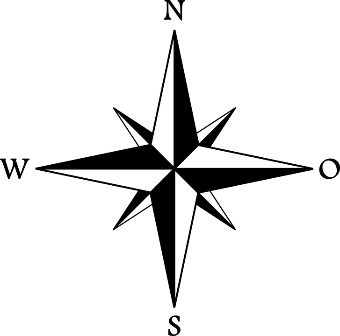 I
J
[went]
[went]
[flew]
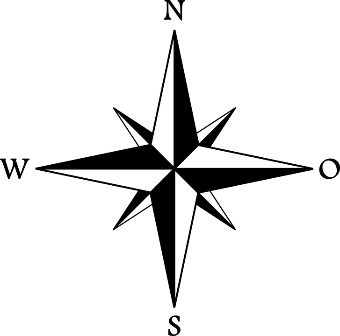 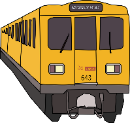 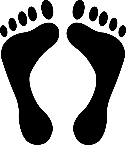 O
P
M
N
[to fly; flying]
[uncle]
[aunt]
[Speaker Notes: VokabelnTiming: 2 minutes

Aim:  To recall the items in the oral modality.
Procedure:
1. Teacher calls letters of the alphabet, students volunteer (chorally) the appropriate German word, reading aloud from their written notes, to practise pronunciation.
Word frequencies:gegangen [66] gefahren [215]  fliegen [824] geflogen [824] Bahn [1415] Flugzeug [1776] Geschichte [262] Norden [1516] Onkel [1832] Osten [1208] Polen [2023] Süden [1771] Tante [1826] Schiff [1176] Westen [1010] polnisch [3237]
Source:  Jones, R.L. & Tschirner, E. (2006). A frequency dictionary of German: core vocabulary for learners. Routledge

ANSWERS
A. Polen
B. das Flugzeug
C. Osten
D. die Bahn
E. polnisch
F. das Schiff
G. die Geschichte
H. Norden
I. gefahren
J. gegangen
K. Westen
L. geflogen
M. fliegen
N. Onkel
O. Süden
P. Tante]
hören
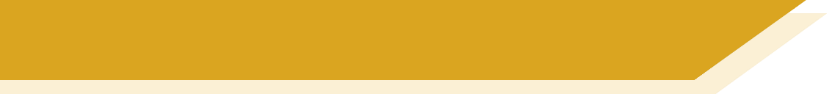 Wann fährt der Zug?
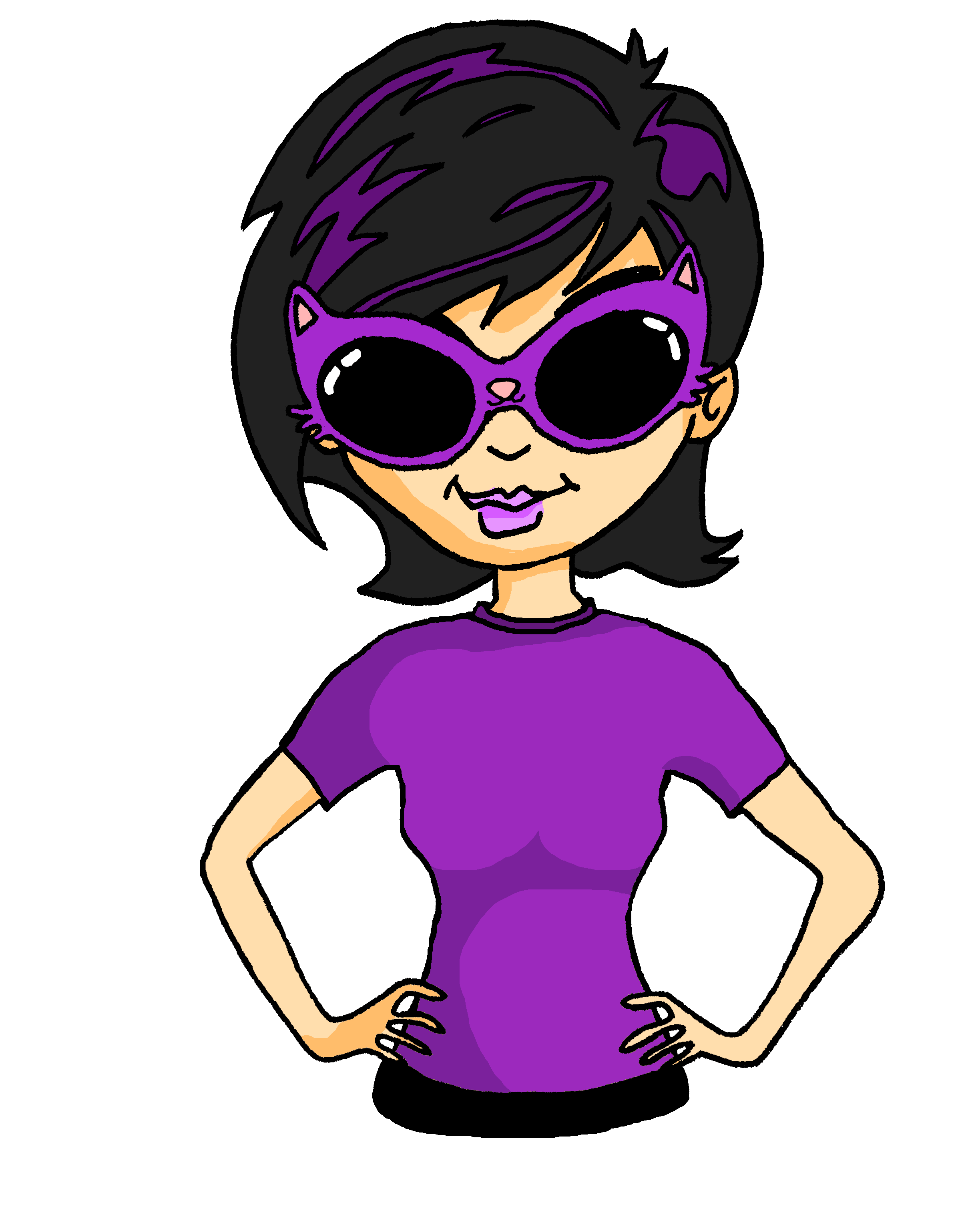 Wo?	  	

Hamburg


München


Berlin


Frankfurt 
am Main


Dortmund
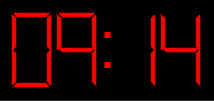 Der nächste Zug nach Köln 
fährt um neun Uhr vierzehn.
Wann fahren die nächsten Züge?
1
Der nächste Zug nach ____  fährt um ____ Uhr ______.
Der nächste Zug nach ____  fährt um ____ Uhr ______.
2
Der nächste Zug nach ____  fährt um ____ Uhr ______.
3
Der nächste Zug nach ____  fährt um ____ Uhr ______.
4
5
Der nächste Zug nach ____  fährt um ____ Uhr ______.
[Speaker Notes: Timing: 5 minsAim: To practise comprehensive recall of number vocabulary within the oral modality. Procedure:1. Students write 1 – 5.  They listen to each sentence and note the city and the train departure time, in digits.
2. They may need to hear them more than once.
3. Answers on next slide.


NB. To use the 24 hour clock in German, one can say “thirteen o’clock”. 

Transcript:
Der nächste Zug nach Hamburg fährt um zwanzig Uhr dreißig.
Der nächste Zug nach München fährt um dreizehn Uhr einunddreißig.
Der nächste Zug nach Berlin fährt um sieben Uhr zweiundzwanzig.
Der nächste Zug nach Frankfurt am Main fährt um sechzehn Uhr siebzehn.
Der nächste Zug nach Dortmund fährt um acht Uhr siebenundvierzig.
Image generated using: https://www.oliverboorman.biz/projects/tools/digital_clock.phpWord frequency (1 is the most frequent word in German): zwanzig [1030] dreißig [1456] dreizehn [3429] sechzehn [2859] siebzehn [3345] zweiundzwanzig [79/2/1032] einunddreißig [5/2/1458] Source:  Jones, R.L. & Tschirner, E. (2006). A frequency dictionary of German: core vocabulary for learners. Routledge]
hören
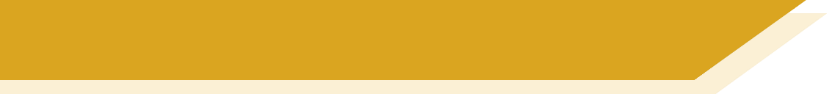 Antworten
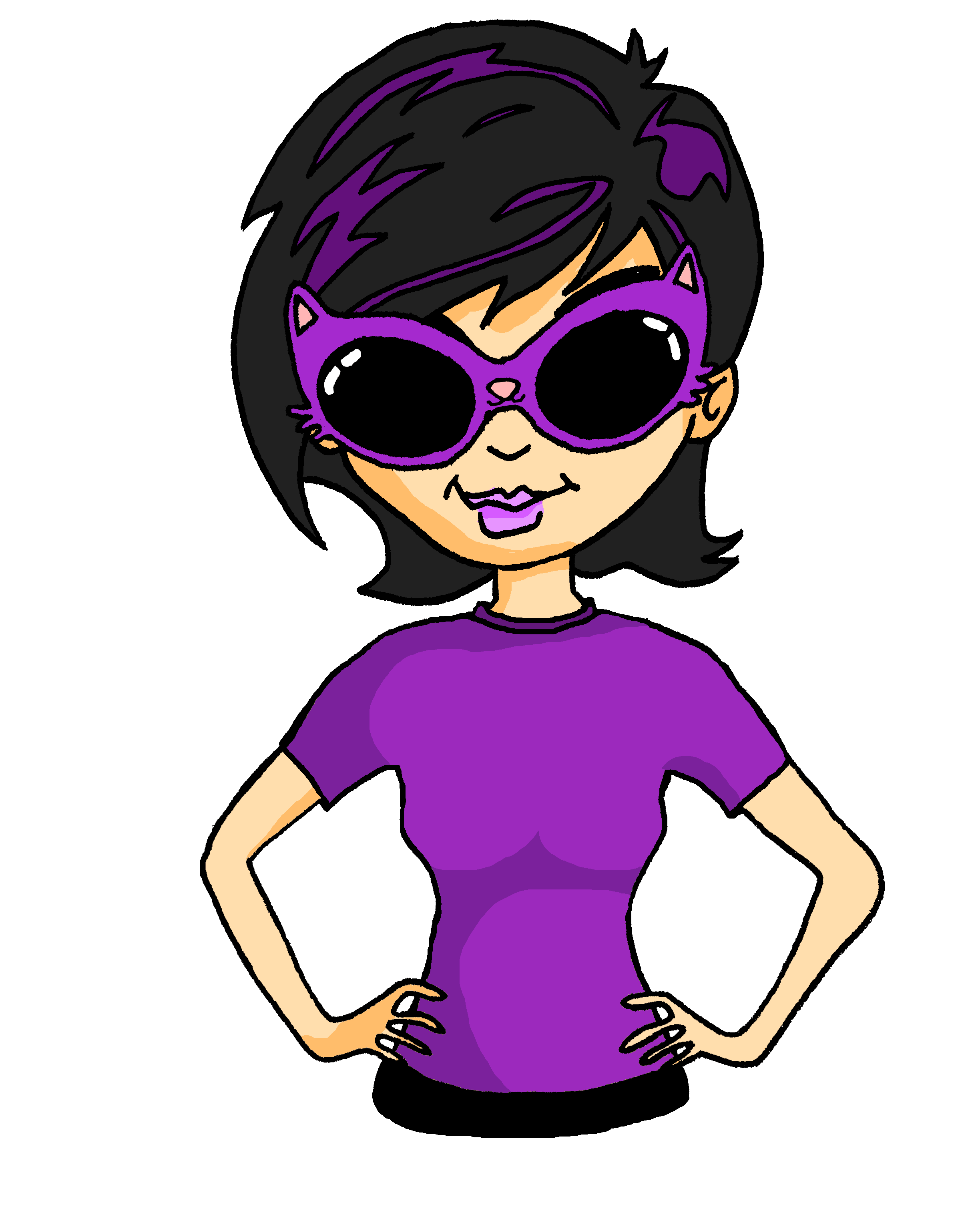 Wohin?	  	       Wann?
Hamburg

München

Berlin

Frankfurt am Main

Dortmund
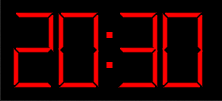 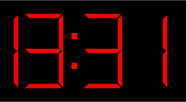 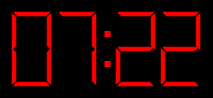 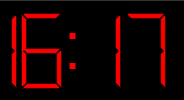 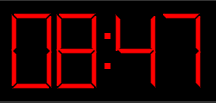 Adverbs of manner and place – WO1
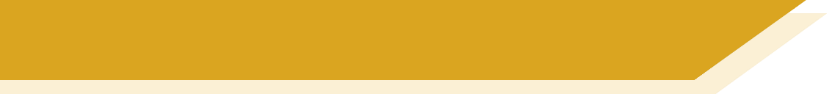 Grammatik
As you know, the order of words in a simple German sentence is:





But what if we also want to say how Katja gets there?

If you want to use both a manner adverb and a place adverb in a sentence, the manner comes first. 
M.P. – manner, place
Katja
Katja
fährt
fährt
nach Polen.
mit dem Zug
nach Polen.
Word order
1
Word order
1
SUBJECT
SUBJECT
VERB
VERB
MANNER ADVERB
PLACE ADVERB
PLACE ADVERB
The same rule applies in the past (perfect) tense:
nach Polen
gefahren.
ist
mit dem Zug
Katja
[Speaker Notes: Timing: 3 minutes

Aim:  Explaining and illustrating word order of manner and place phrases. 

Procedure:
Cycle through the explanation and examples using the animated sequence.

Word frequency (1 is the most frequent word in German): 
gefahren [215] Polen [2023]]
Grammatik
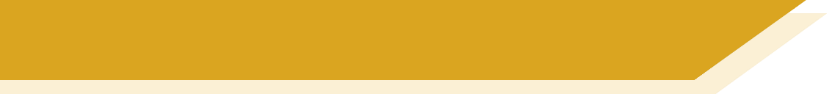 Adverbs of manner and place – WO2
You can move either the manner adverb or the place adverb to the start for emphasis.

This triggers word order 2. The subject moves after the verb to make space for the adverb.
nach Schottland.
Katja
Katja
Katja
fährt
fährt
fährt
nach Schottland
mit dem Zug
Nach Schottland
mit dem Zug.
Mit dem Zug
Word order
1
Word order
2
SUBJECT
SUBJECT
SUBJECT
VERB
VERB
VERB
MANNER ADVERB
MANNER ADVERB
MANNER ADVERB
PLACE ADVERB
PLACE ADVERB
PLACE ADVERB
[Speaker Notes: Timing: 2 minutes

Aim: Explain and exemplify word order when manner or place elements are fronted.

Procedure:
Cycle through the explanation and examples using the animated sequence.

Word frequency (1 is the most frequent word in German): 
gefahren [215] Polen [2023]]
Grammatik
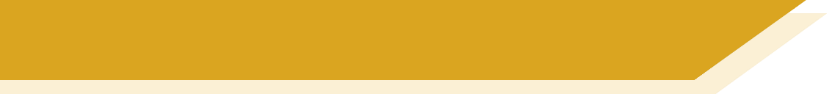 das Perfekt mit sein
To talk about what others did, change the present tense form of ‘haben’  or ‘sein’ and keep the past participle the same:
bin
Ich
habe
besucht.
nach Deutschland
Ich
Deutschland
gefahren.
I
have
travelled
Germany.
visited
I
have
to Germany.
Germany.
I
visited
to Germany.
I
travelled
sind
besucht.
Deutschland
Wir
haben
nach Deutschland
Wir
gefahren.
Germany.
visited
We
have
travelled
We
have
to Germany.
We
visited
travelled
We
Germany.
to Germany.
[Speaker Notes: Timing: 3 minutes (two slides)Aim: To revisit and extend the perfect tense with haben and sein.Procedure:1. Cycle through the explanations and examples using the animated sequence]
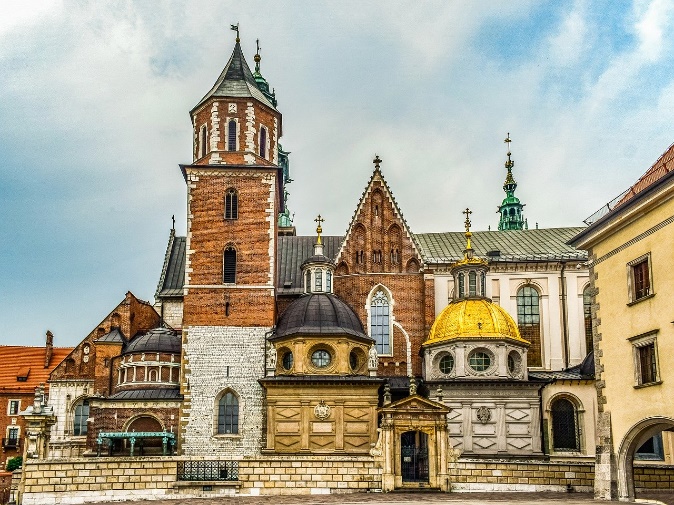 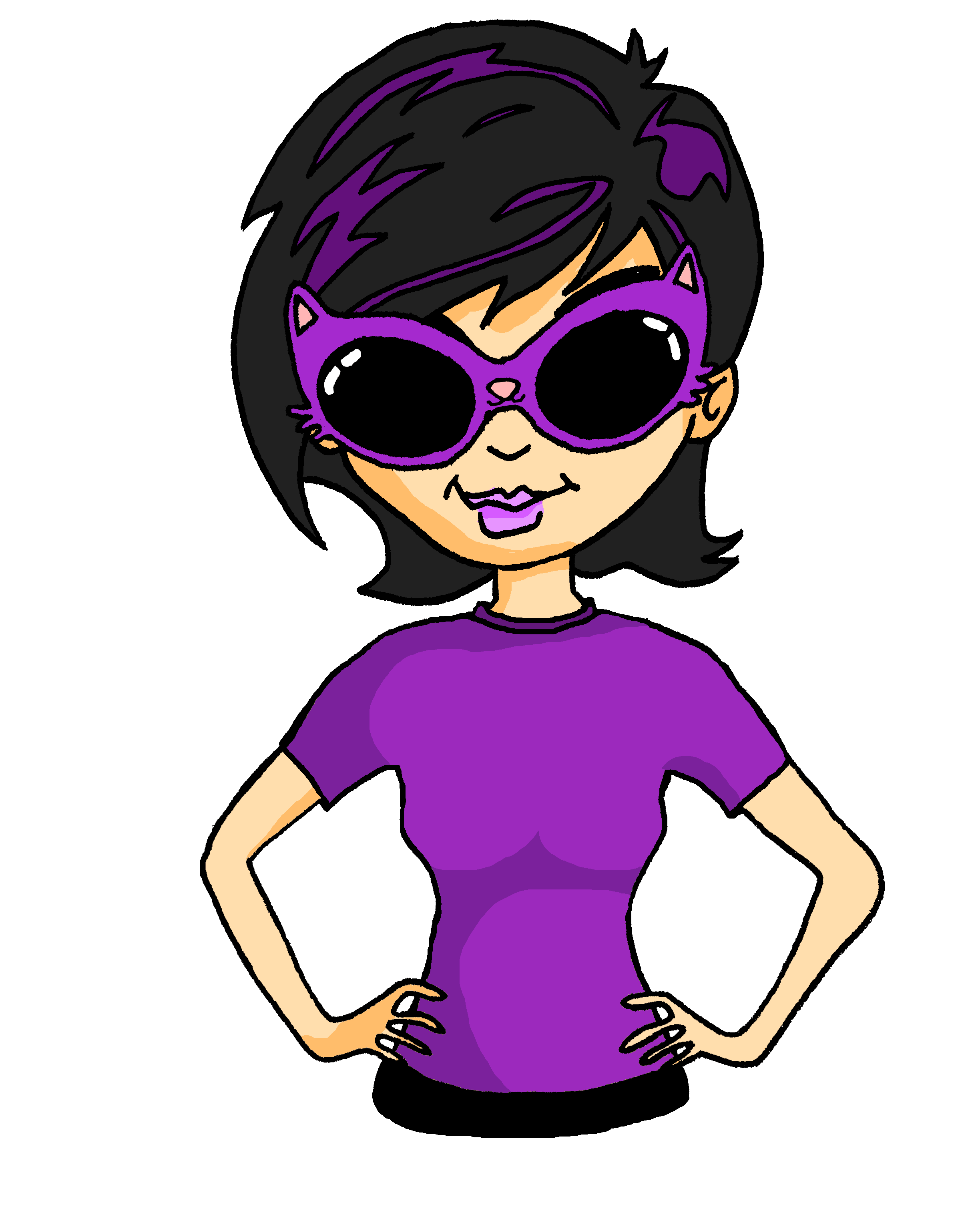 lesen
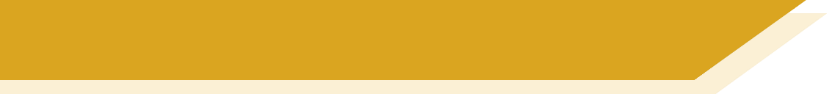 Katjas Reise
Katja beschreibt ihren Sommer.
Was sagt sie? Schreib  1-16 und V (Verb), wie oder wohin.
gereist.
nach Krakow
2
1
mit der Bahn
Ich
bin
zu meiner Tante und meinem Onkel
4
gefahren.
3
ich
bin
Mit der Straßenbahn*
mit dem Boot
auf den Fluss Vistula
5
sind
gefahren.
6
Wir
ich
mit dem Fahrrad
8
bin
gefahren.
7
In die Altstadt
10
mit dem Auto
zum Schloss Wavel
gefahren.
sind
9
Wir
12
ich
mit dem Fahrrad
bin
gefahren.
11
Nach Kazimierz
14
ich
zum Planty Park
bin
gefahren.
13
Mit dem Bus
Meine Cousine und ich
mit einer Vespa
zu ihrer Freundin
15
sind
16
gefahren.
*die Straßenbahn - tram
[Speaker Notes: Timing: 5 minutes

Aim: This slide practises word order in complex sentences with adverbs of both manner and place.

Procedure
Each sentence contains a verb, a manner, and a place. Two of the three sentence components are blocked out in each case. Students must use their knowledge of word order manner before place in WO1, WO2 if sentence starts with a manner or place) and process of elimination to work out what types of words are missing from the sentences. 
On clicks, numbered tiles disappear one by one to reveal the answers. 
As a follow-up activity, elicit translations of full sentences to give students a flavour of cultural highlights in Krakow. 
Answers
Ich bin mit der Bahn nach Krakow gereist.
Mit der Straßenbahn bin ich zu meiner Tante und meinem Onkel gefahren.
Wir sind mit dem Boot auf den Fluss Vistula gefahren.
In die Altstadt bin ich mit dem Fahrrad gefahren.
Wir sind mit dem Auto zum Schloss Wavel gefahren.
Nach Kazimierz bin ich mit dem Fahrrad gefahren.
Mit dem Bus bin ich zum Planty Park gefahren.
Meine Cousine und ich sind mit einer Vespa zu ihrer Freundin gefahren.

Word frequency (1 is the most frequent word in German): 
gefahren [215Bahn [1415] Flugzeug [1776] der Bahnhof [1953] der Fluss [1551]]
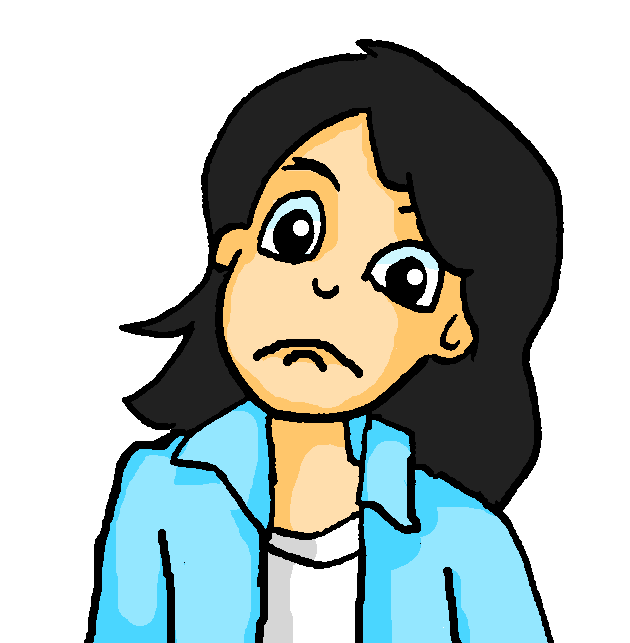 hören
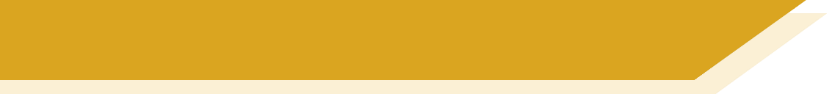 Wer, was, wo und wann?
1
Mia hat ihren Sommer etwas langweilig gefunden. Was sagt sie? Schreib auf Englisch.

Look at your notes. Would it sound better to change the word order in English?
I didn’t go to Spain by plane.
________________________________________________
2
I didn’t go to Poland by plane either.
________________________________________________
3
Here in Berlin, I barely did anything with my friends.
________________________________________________
4
Oma went to Viena with Opa.
________________________________________________
5
I only went into town with Wolfgang.
________________________________________________
The position of adverbs is different in English! Manner adverbs are often the last idea in the sentence.
6
We went to the park together.
________________________________________________
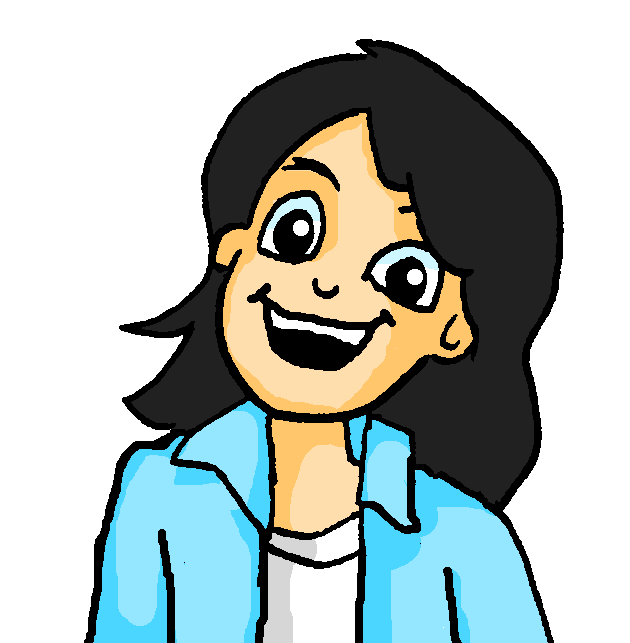 7
Wolfgang and I almost went abroad too!
________________________________________________
8
But mum had to work at home, unfortunately.
________________________________________________
*ins Ausland – abroad
[Speaker Notes: NB: Manner adverbs highlighted in the answers.

Listening practice
Ich bin nicht mit dem Flugzeug nach Spanien geflogen.
Mit dem Flugzeug bin in auch nicht nach Polen geflogen.
Hier in Berlin habe ich kaum etwas mit Freunden gemacht.
Oma ist mit Opa nach Wien gefahren.
Nur mit Wolfgang bin ich in die Stadt gefahren.
Zusammen sind wir in den Park gegangen.
Fast sind Wolfgang und ich auch ins Ausland gefahren!
Aber Mama hat leider zu Hause gearbeitet. 

Word frequency of unknown words (1 is the most frequent word in German): Ausland [1382]Source:  Jones, R.L. & Tschirner, E. (2006). A frequency dictionary of German: core vocabulary for learners. Routledge]
sprechen
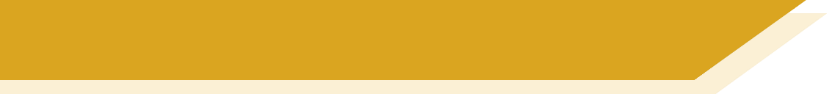 Hannahs Reise
Hannah hat eine Reise gemacht. Was hat sie gemacht? Partner A beginnt.
Person A
Hannah macht viele wunderbare Reisen.  Letzte Woche hat sie Marokko…
Bahn / Auto  nach Cadiz gefahren.  Dort ist sie in die Stadt …
besucht / gegangen.  Dann ist sie mit dem…
besucht / gefahren. Dort ist sie mit dem… 
gegangen / gereist. In Marrakech hat sie viele… 
besucht / verbracht. Hannah is mit dem…
gegangen / geflogen. Die Reise war wirklich lustig!
[Speaker Notes: Handout needed. 
Timing: 5 minutesAim:  To practise verbs in the past (perfect) with haben / sein and mit + R3 (dative)Procedure:1. Person A reads sentence 1, person B then completes the sentence choosing from the options they have been given.
2. Continue until the dialogue is complete.

Complete story:Hannah macht viele wunderbare Reisen. Letzte Woche hat sie Marokko besucht. Sie ist zuerst mit der Bahn nach Cadiz gefahren. Dort ist sie in der Stadt gegangen und hat das Museum besucht. Dann ist sie mit dem Schiff nach Marokko gefahren. Dort ist sie mit dem Bus weiter nach Marrakech gereist. In Marrakech hat sie viele Märkte besucht. Sie hat auch Zeit mit einer Freundin verbracht. Hannah ist mit dem Flugzeug wieder nach München geflogen. Die Reise war wirklich lustig!
Word frequency (1 is the most frequent word in German): gegangen [66] gefahren [215]  fliegen [824] geflogen [824] Bahn [1415] Flugzeug [1776] Schiff 8.1.1.7(revisit) lustig [1973] interessant [810] spannend [1810] wunderbar [1603]
Source:  Jones, R.L. & Tschirner, E. (2006). A frequency dictionary of German: core vocabulary for learners. Routledge]
sprechen
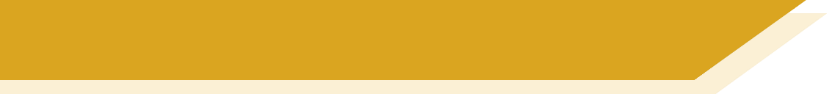 Hannahs Reise
Hannah hat eine Reise gemacht. Was hat sie gemacht?
Person B
gegangen / besucht. Sie ist zuerst mit der ….
gegangen /gefahren und hat das Museum…
Schiff / Bahn nach Marokko…
Bahn / Bus weiter nach Marrakech…
Märkte / Moschee besucht. Sie hat auch Zeit mit einer Freundin…
Bahn / Flugzeug wieder nach München…
sprechen
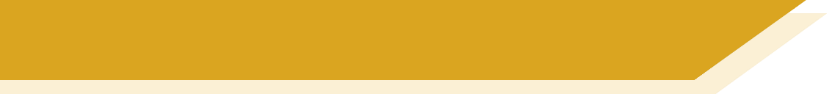 Hannahs Reise
Antwort
Hannah macht viele wunderbare Reisen. Letzte Woche hat sie Marokko besucht. Sie ist zuerst mit der Bahn nach Cadiz gefahren. Dort ist sie in die Stadt gegangen und hat das Museum besucht. Dann ist sie mit dem Schiff nach Marokko gefahren. Dort ist sie mit dem Bus weiter nach Marrakech gereist. In Marrakech hat sie viele Märkte besucht. Sie hat auch Zeit mit einer Freundin verbracht. Hannah ist mit dem Flugzeug wieder nach München geflogen. Die Reise war wirklich lustig!
1
2
3
4
5
6
7
8
[Speaker Notes: Timing: 5 minutes 

Aim: To use the answer text from the speaking task as a segmentation / vocabulary task (time allowing).

Procedure 
1. Play each bit of audio and when it stops suggest alternative words that could come after. Multiple suggestions are possible. For example, at the end of audio clip1 we could have die Schweiz, or das Museum, or other locations.]
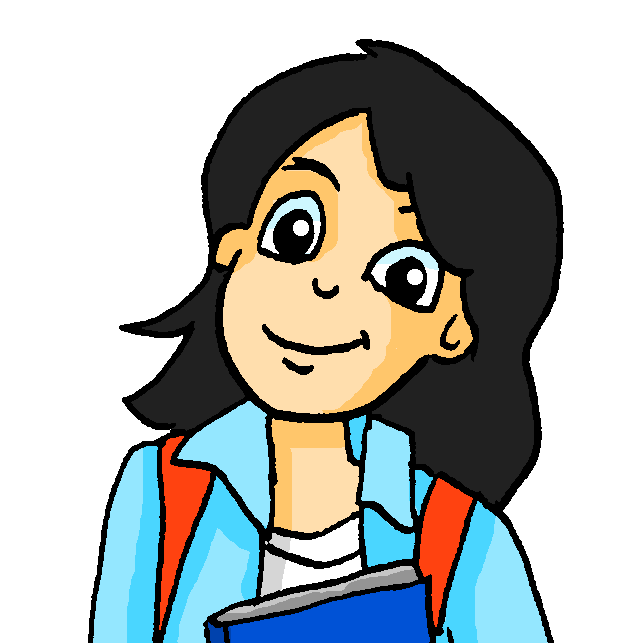 Mia schreibt Sätze auf Englisch. über Ihren Traumurlaub.* Was sagt sie? 
Schreib die Sätze auf Deutsch.
schreiben
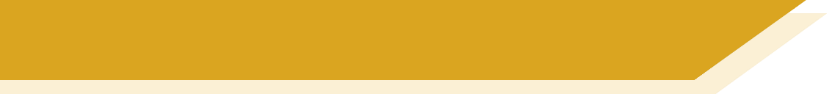 Mias Englisch
Schreib auf Deutsch.
In each sentence, Mia is emphasising the most important part through use of italics.

How can you communicate this using word order in German?
1. I travel to Scotland without* my family.
Ohne meine Familie reise ich nach Schottland.
2. I go to Glasgow by ferry
Nach Glasgow fahre ich mit dem Schiff.
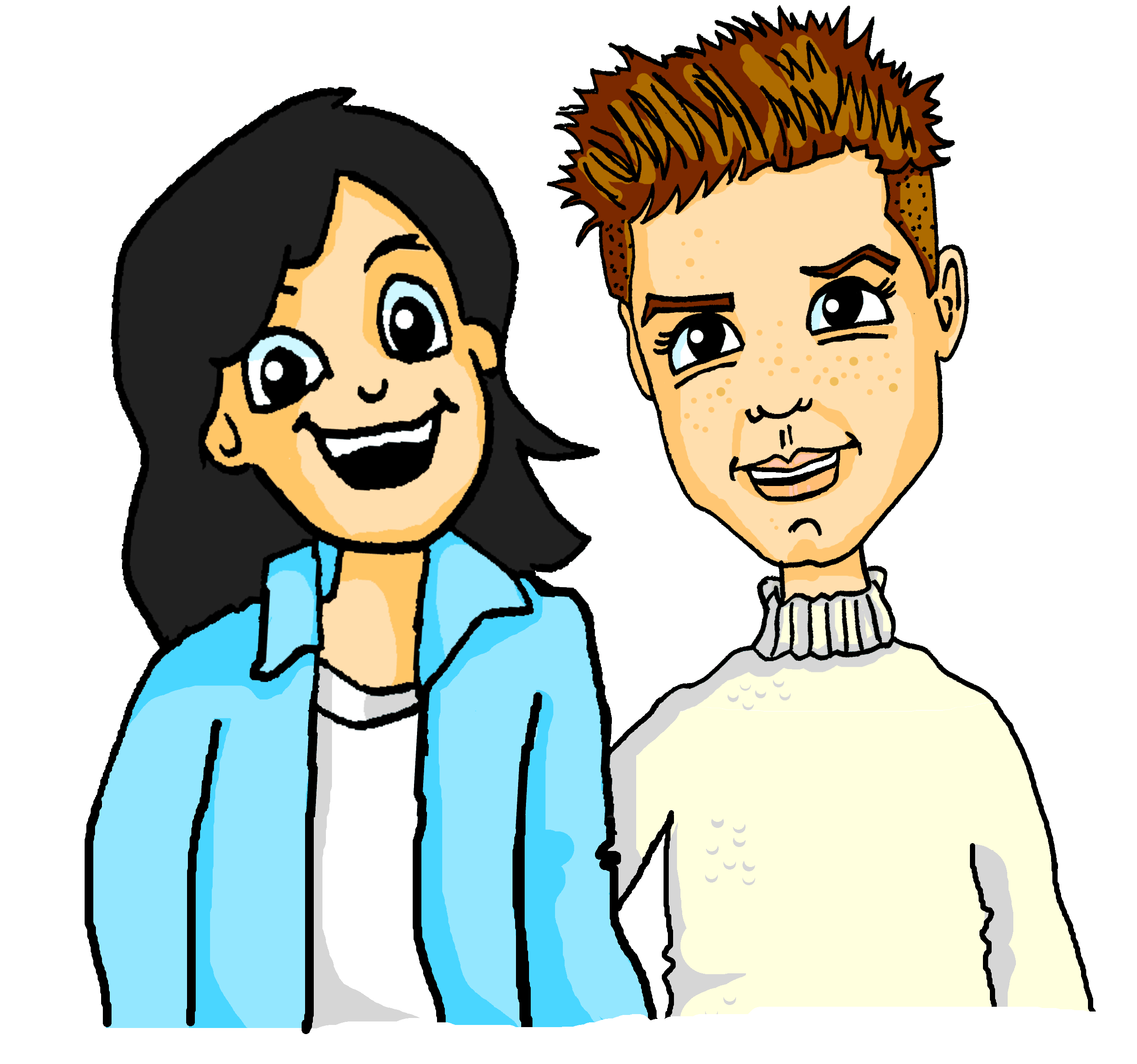 3. I travel to the north with Alastair.
Mit Alastair fahre ich in den Norden .
4. We visit Loch Ness together and look for Nessie. I love that story!
Zusammen besuchen wir Loch Ness und suchen Nessie. Ich liebe diese Geschichte!
*without = ohne
[Speaker Notes: Timing: 5 minutesAim: To practise word order in writingProcedure:1. Translate the sentences back into German.
2. Click to reveal and check answers.

Word frequency of unknown words (1 is the most frequent word in German): Traum [992]Source:  Jones, R.L. & Tschirner, E. (2006). A frequency dictionary of German: core vocabulary for learners. Routledge]
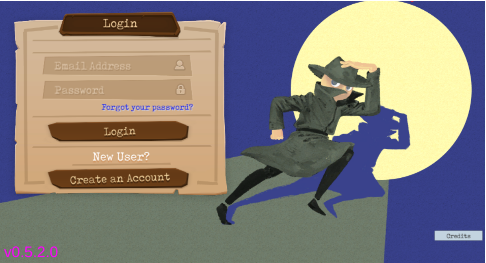 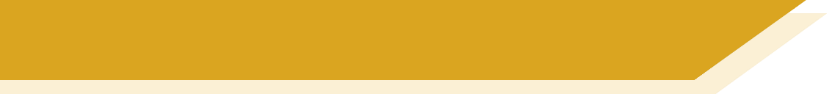 Gaming Grammar
Try the following Gaming Grammar missions to practise:
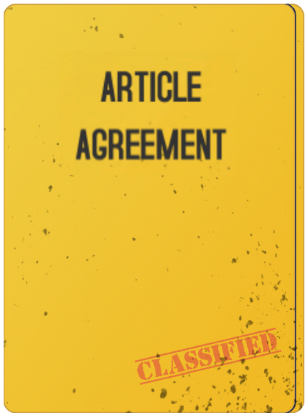 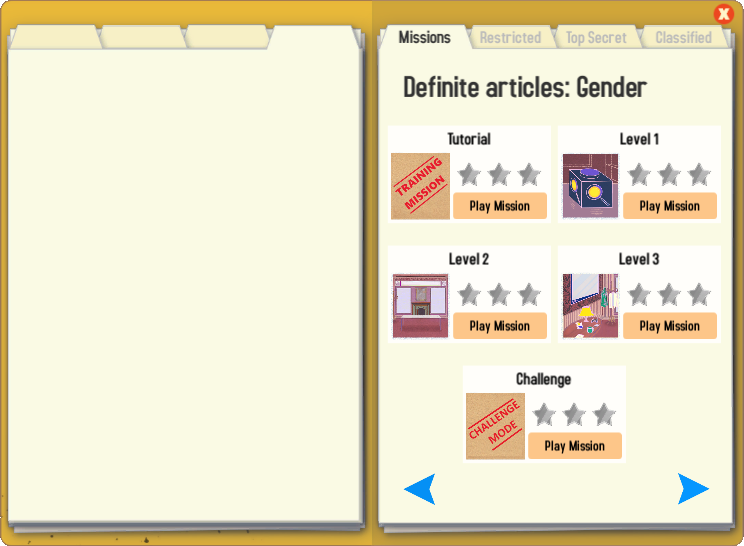 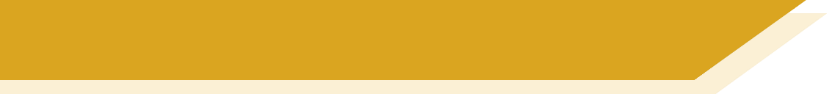 Hausaufgaben
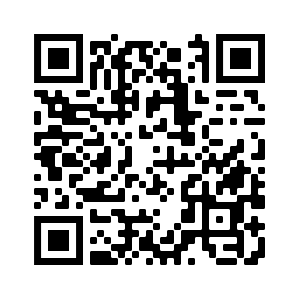 Pre-learning for lesson: Year 8 German Term 1.2 Week 4
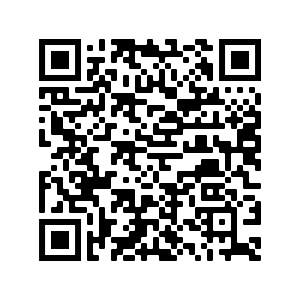 Revisit 1: Year 8 German Term 1.2 Week 1
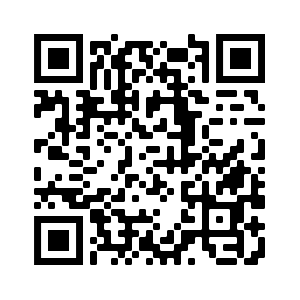 Revisit 2: Year 8 German Term 1.1 Week 1
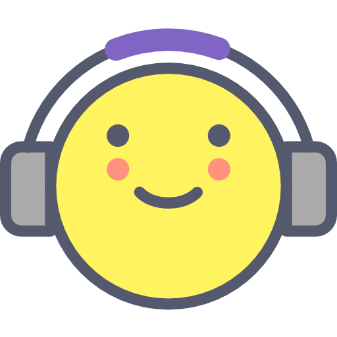 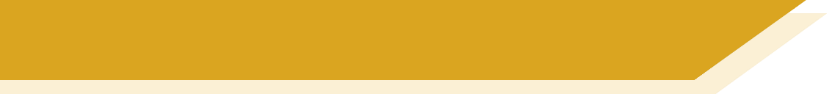 Hausaufgaben
Vocabulary Learning Homework (Y8, Term 1.2, Week 4)
Audio file
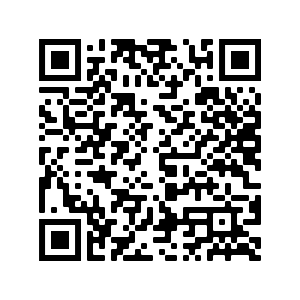 Audio file QR code:
Student worksheet
Quizlet link
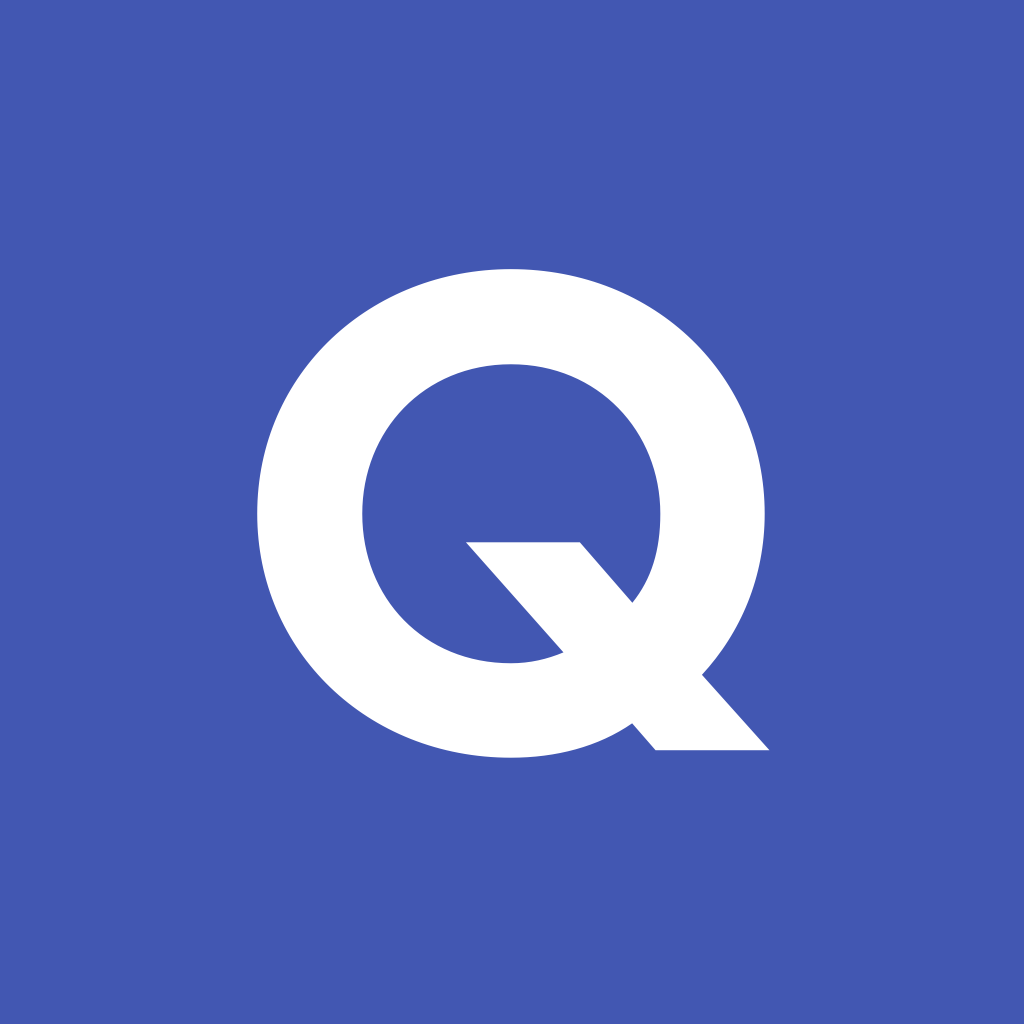 In addition, revisit:		Year 8 Term 1.2 Week 1
				Year 8 Term 1.1 Week 1
[Speaker Notes: Answer sheet: https://resources.ncelp.org/concern/resources/00000056v?locale=en]